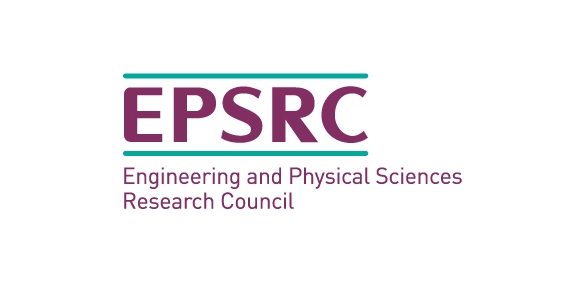 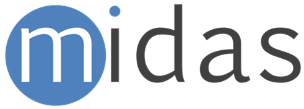 Alkali tin silicate glass as a wasteform for the immobilisation of plutonium
Amber R. Mason, Neil C. Hyatt and Martin C. Stennett

The Scientific Basis for Nuclear Waste Management Symposium 2017
Sydney, Australia
@AmberRose1605 @ISL_Sheffield
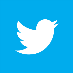 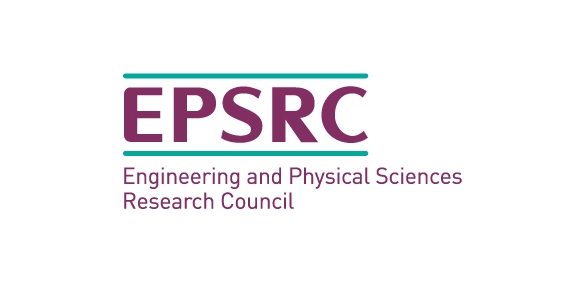 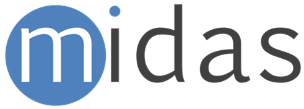 Introduction
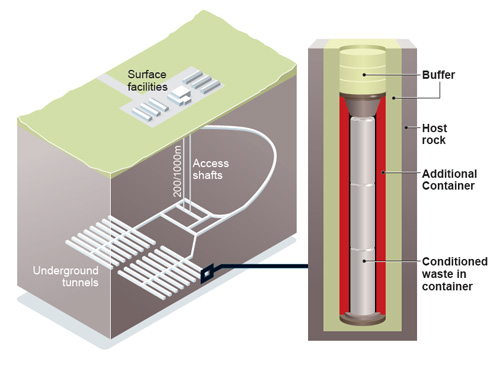 Upon completion of fuel reprocessing in the UK, 140t of PuO2 stockpile will be stored as zero value asset at Sellafield 
UK government policy – either reuse in MOx or immoblilisation and disposal in geological disposal facility (GDF).
Dual track strategy also suggested1 since some material unsuitable for recycle
Develop wasteforms to immobilise this waste stream for over 100000 yrs
1. Hyatt, N. C. (2017). Plutonium management policy in the United Kingdom: The need for a dual track strategy. Energy Policy, 101, 303–309
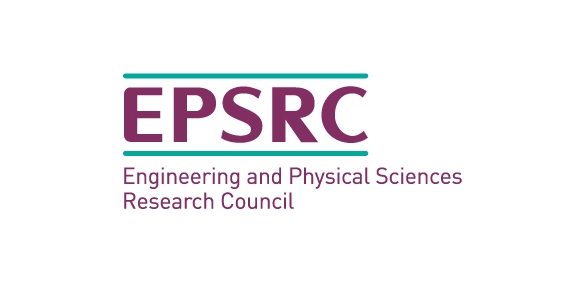 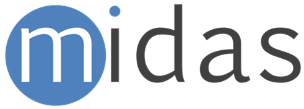 Alkali tin silicate glass
Alkali Tin Silicate (ATS) glass – type of borosilicate glass developed in the US for immobilization of wPu2
Increased alkali elements to increase Pu waste loading
Sn added to improve chemical durability
Objectives
Determine solubility of CeO2 as function of melt temperature
Determine solubility of CeO2 in presence of Fe(0) reduction
Determine feasibility of batchwise HIP (Hot Isostatic Pressing)	 processing
Note: melt temperature <1300oC to limit melter corrosion
2. Bates, J. K. et al. (1996). Glass as a waste form for the immobilisation of plutonium. Mat. Res. Soc. Symp. Proc., 412, 57–64.
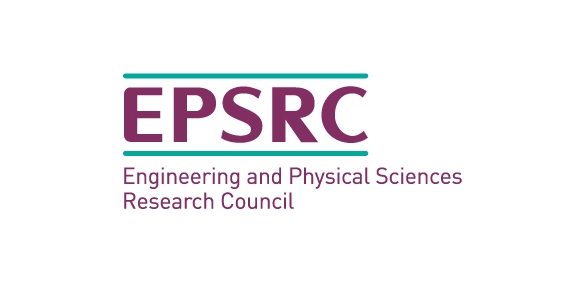 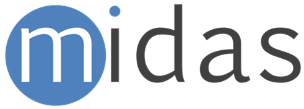 Wasteform Optimisation
Techniques
- XRD
- SEM with EDX
- XAS
Characterisation
Fabrication
Dissolution tests
Reagent type
Oxide, carbonate, chloride etc.
Hydrated?

Synthesis route
Cold uniaxial press
Hot isostatic press
Glass melting
(stirring?)
Final Characterisation
Optimisation
Radiation stability tests
Synthesis Parameters
Temperature
Time
Sintering atmosphere
Excess reagents
[Speaker Notes: Add according to percentage batch mass – Dark amber colour associated with Ce 3+]
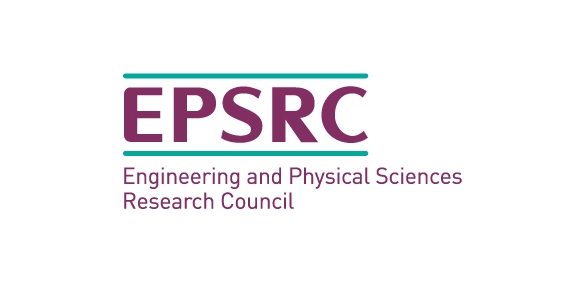 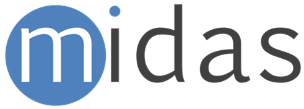 ATS Glass Matrix
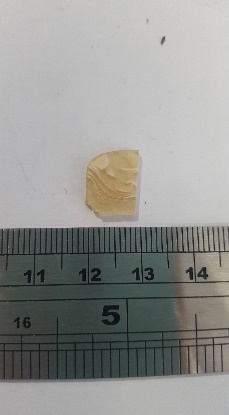 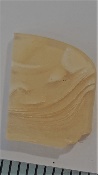 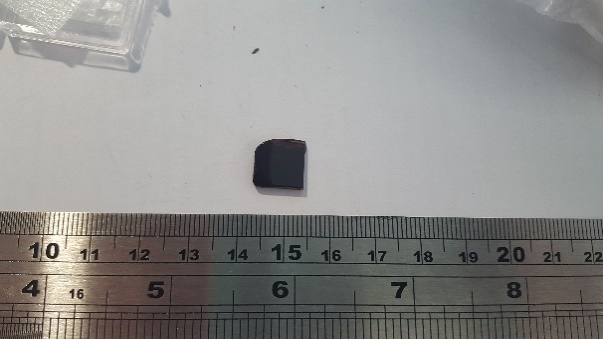 
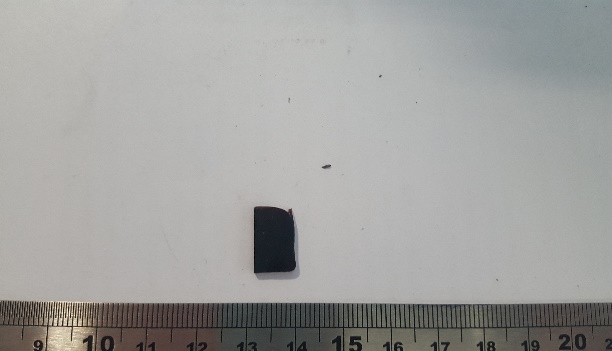 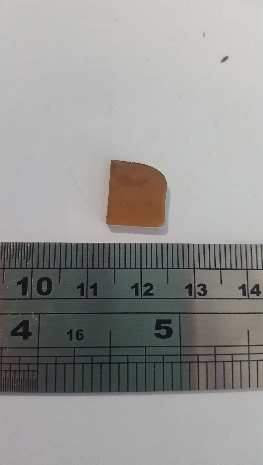 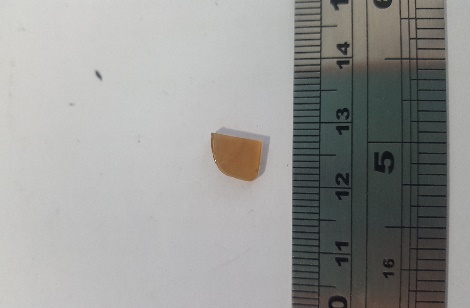 

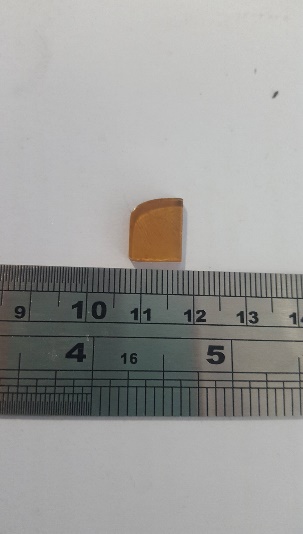 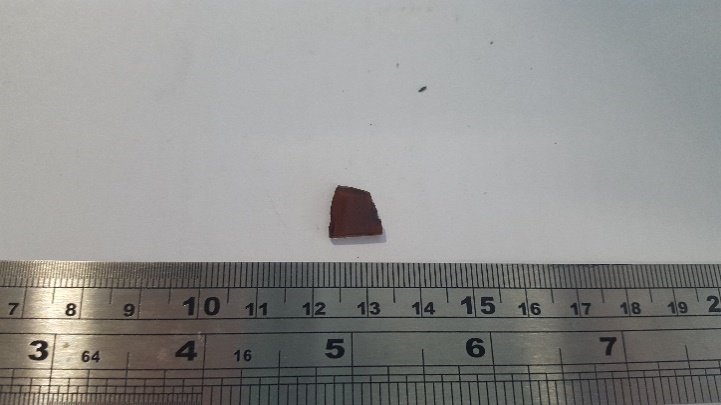 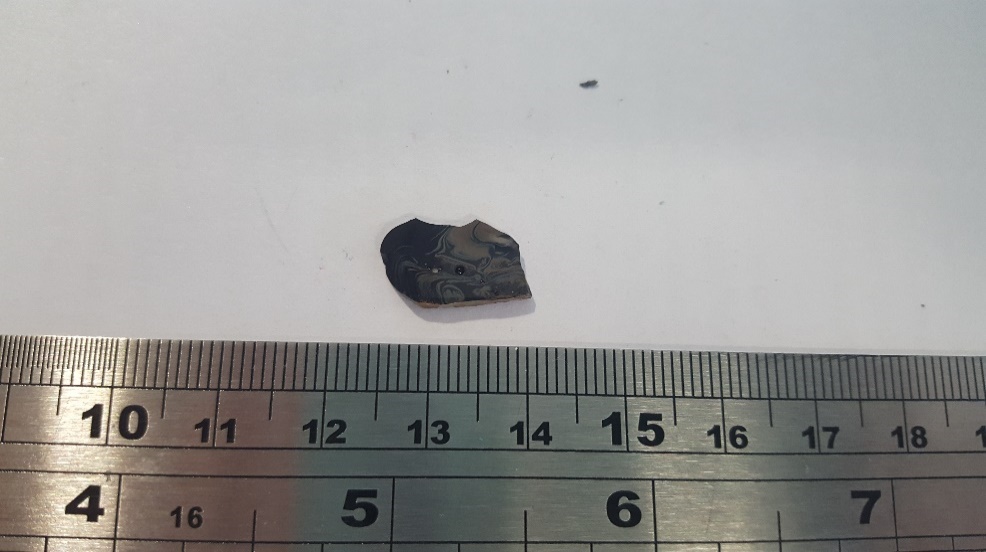 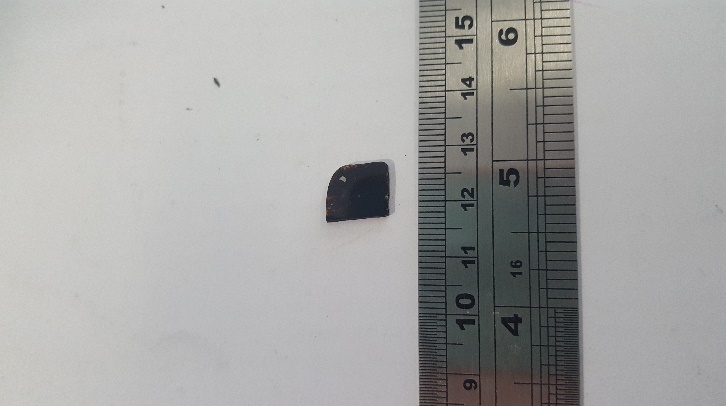 



[Speaker Notes: Add according to percentage batch mass – Dark amber colour associated with Ce 3+]
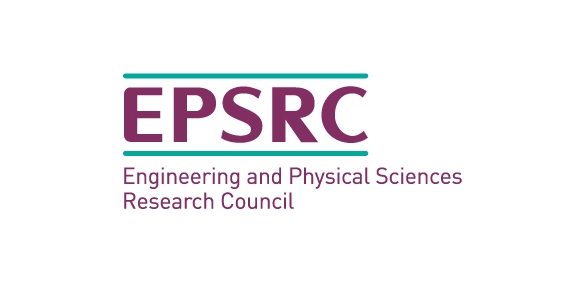 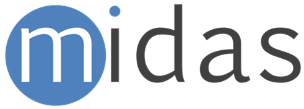 Xray Diffraction Results I
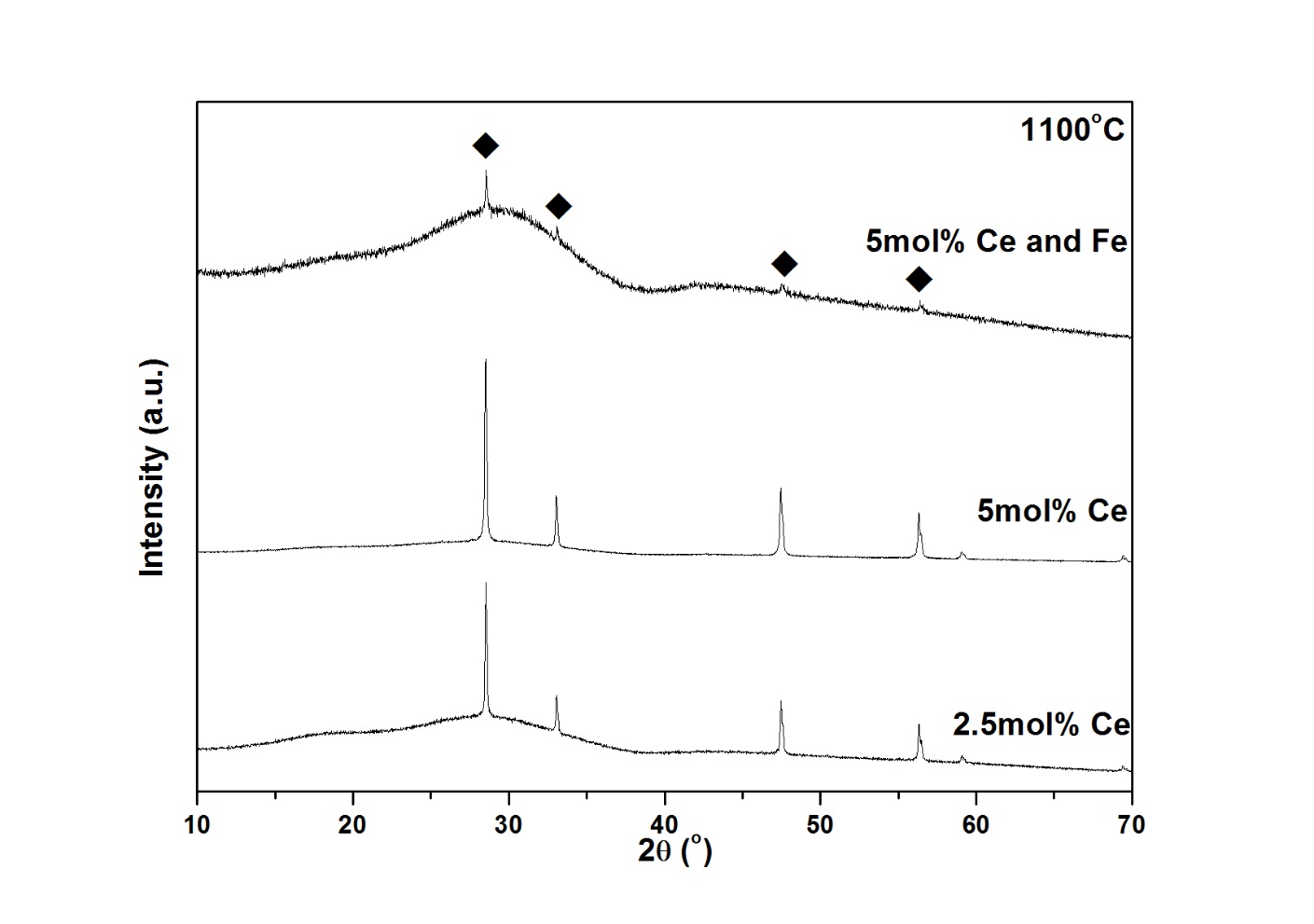 u-CeO2
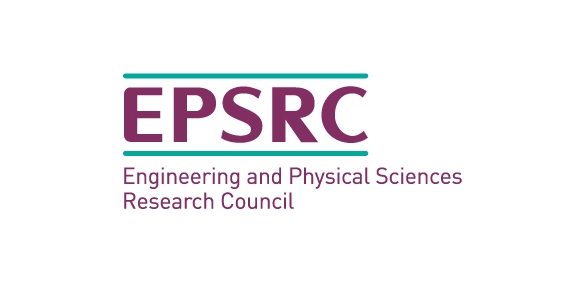 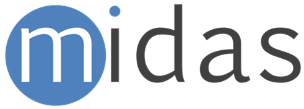 Xray Diffraction Results II
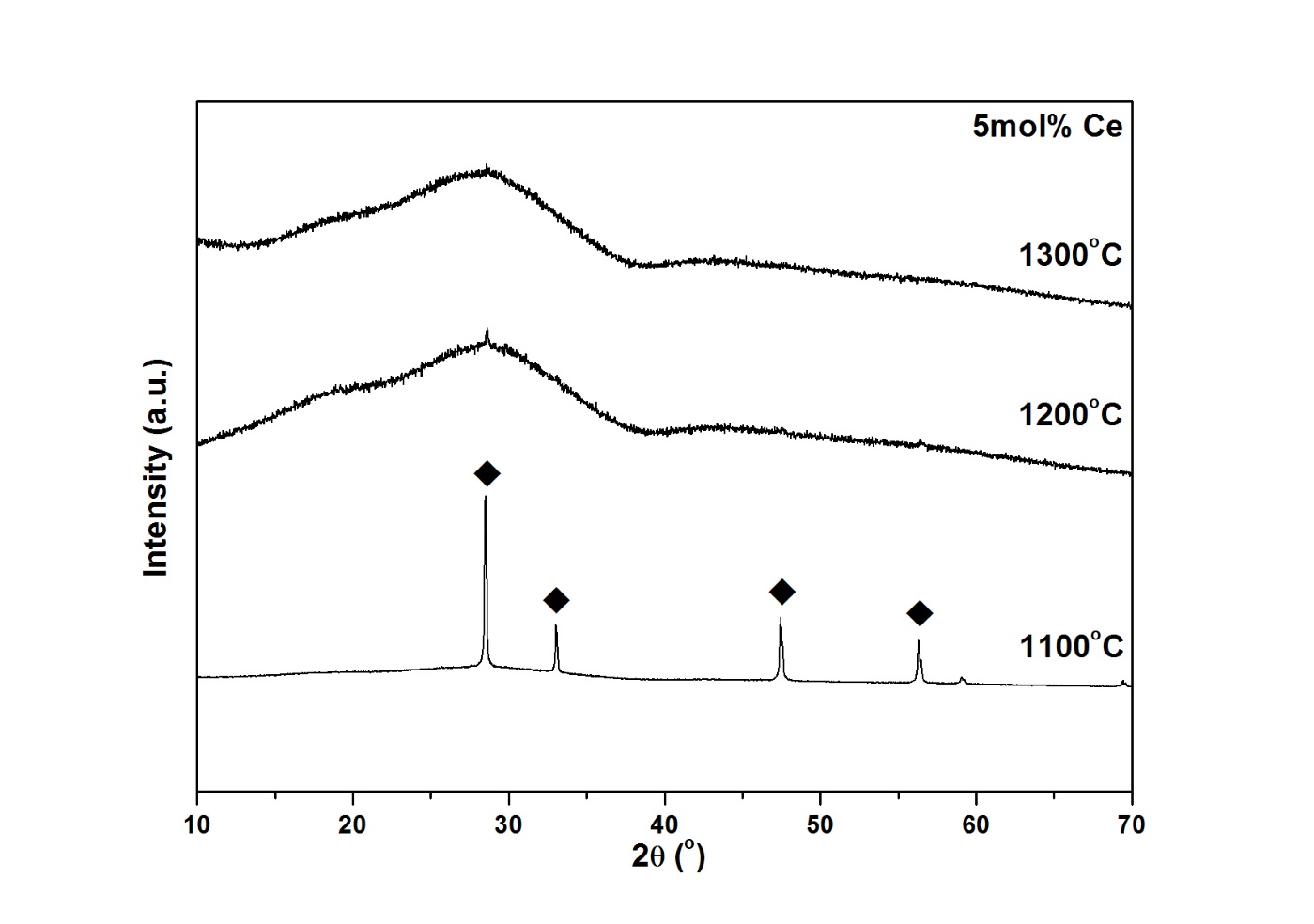 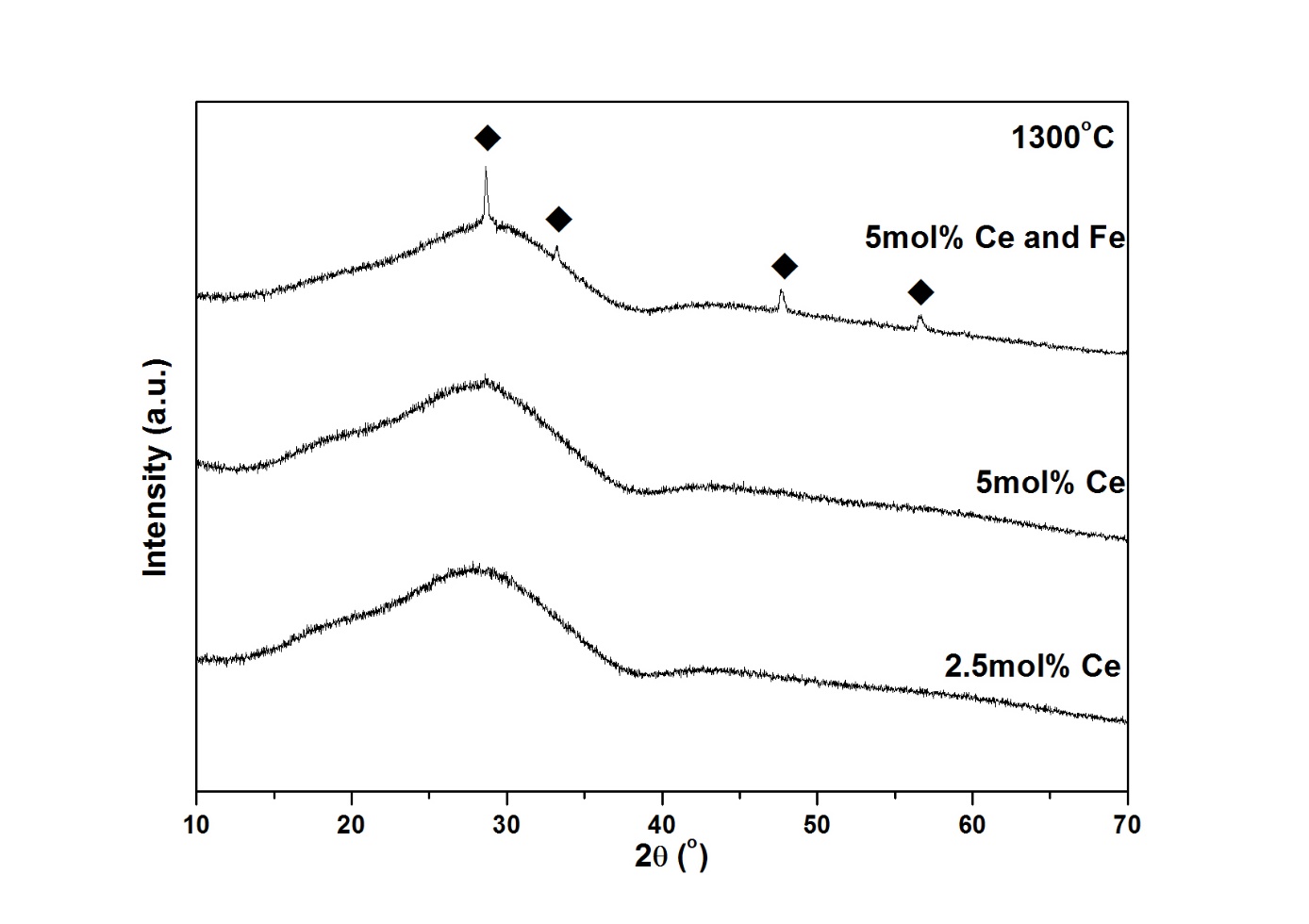 u-CeO2
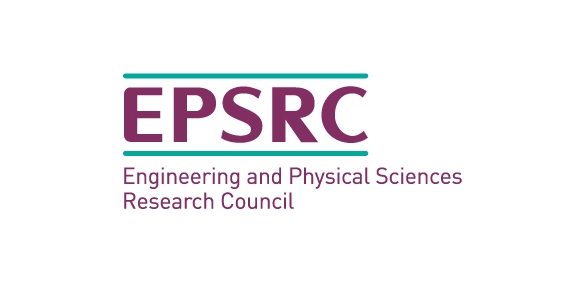 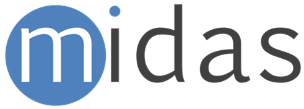 ATS Glass - SEM
1100oC 5 mol% CeO2 & Fe(0)
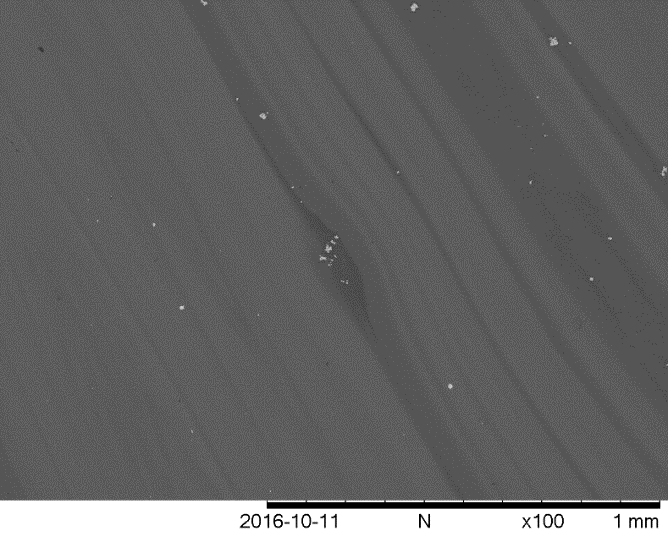 100µm
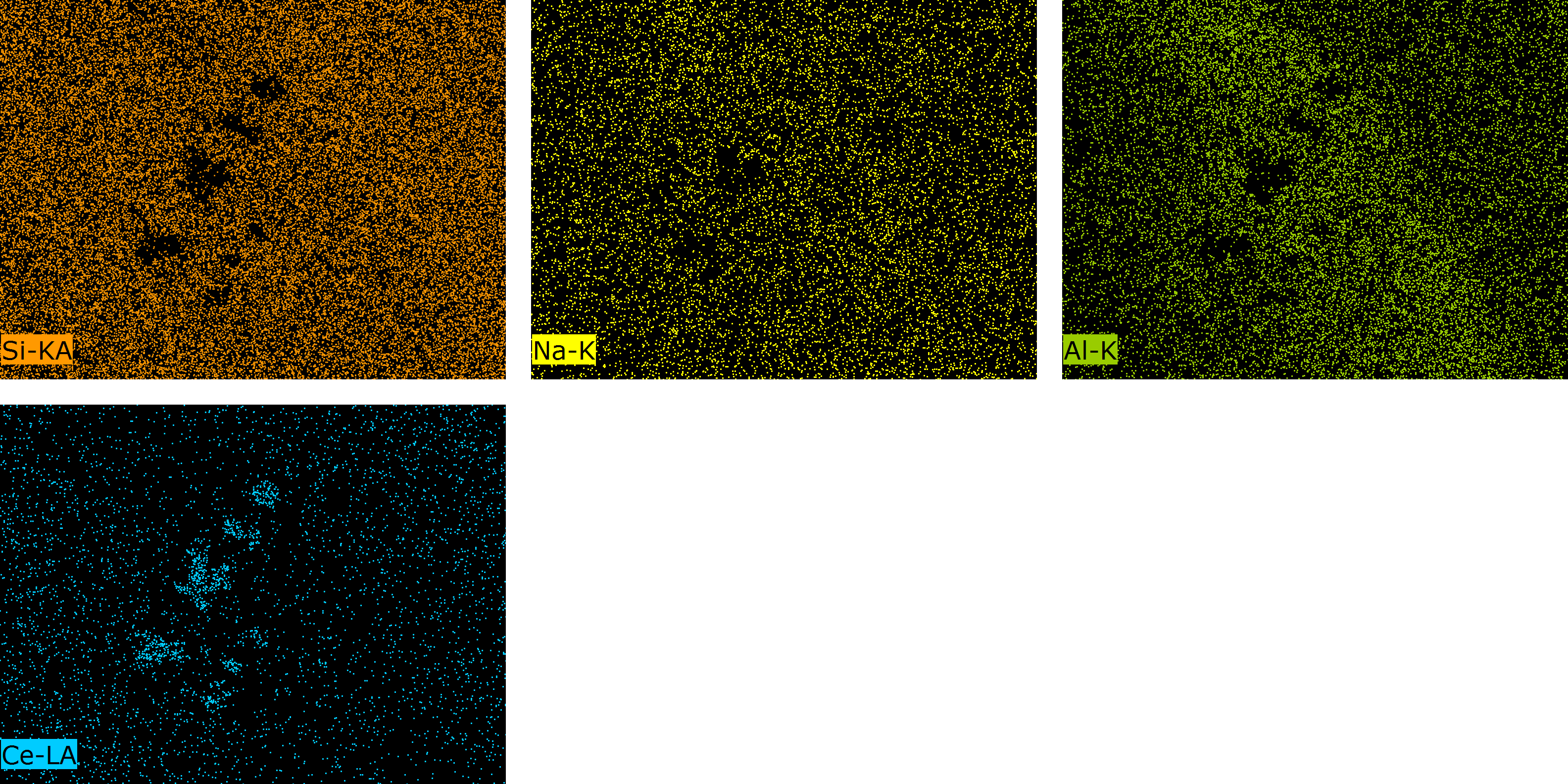 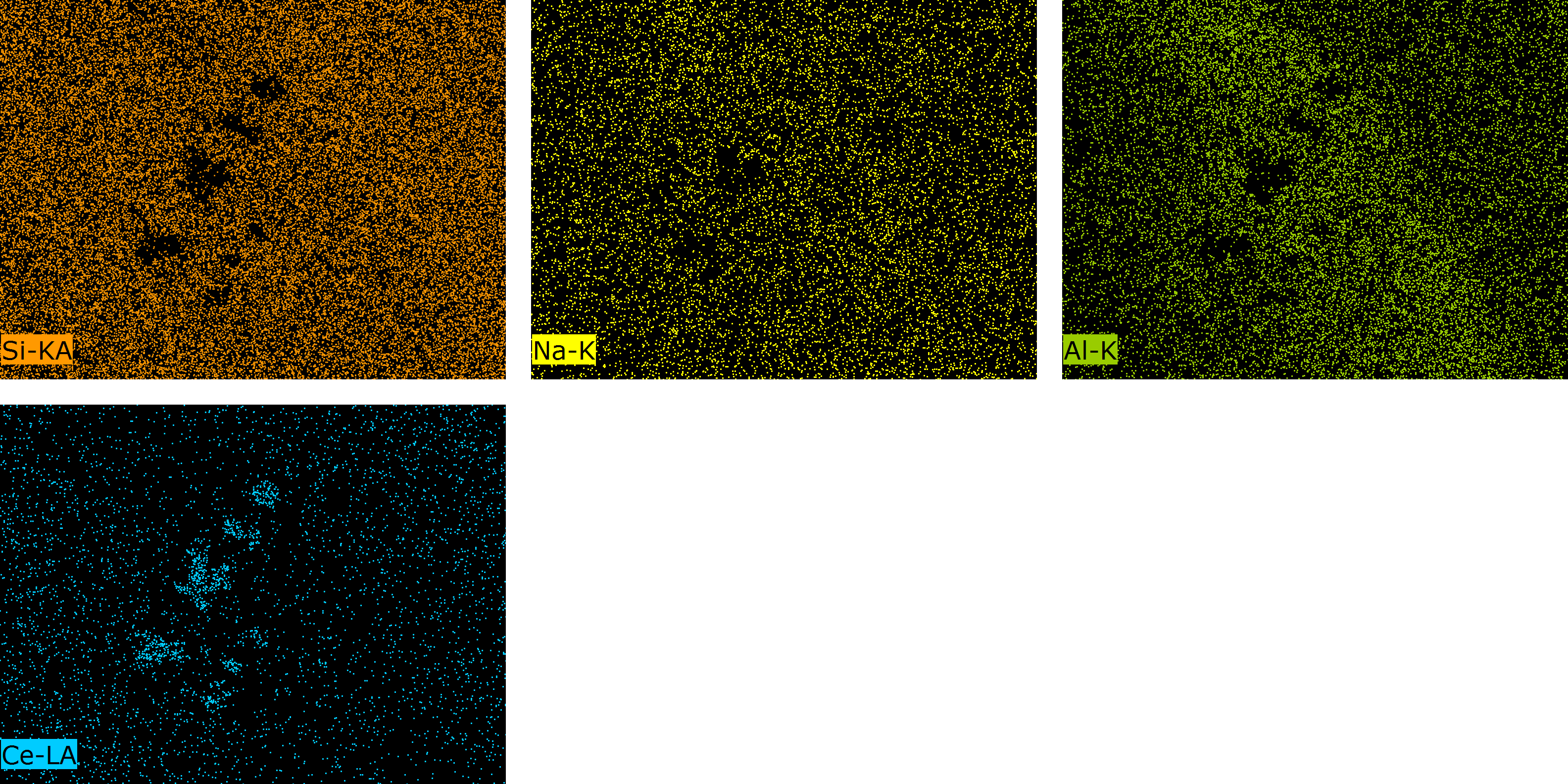 Si
Al
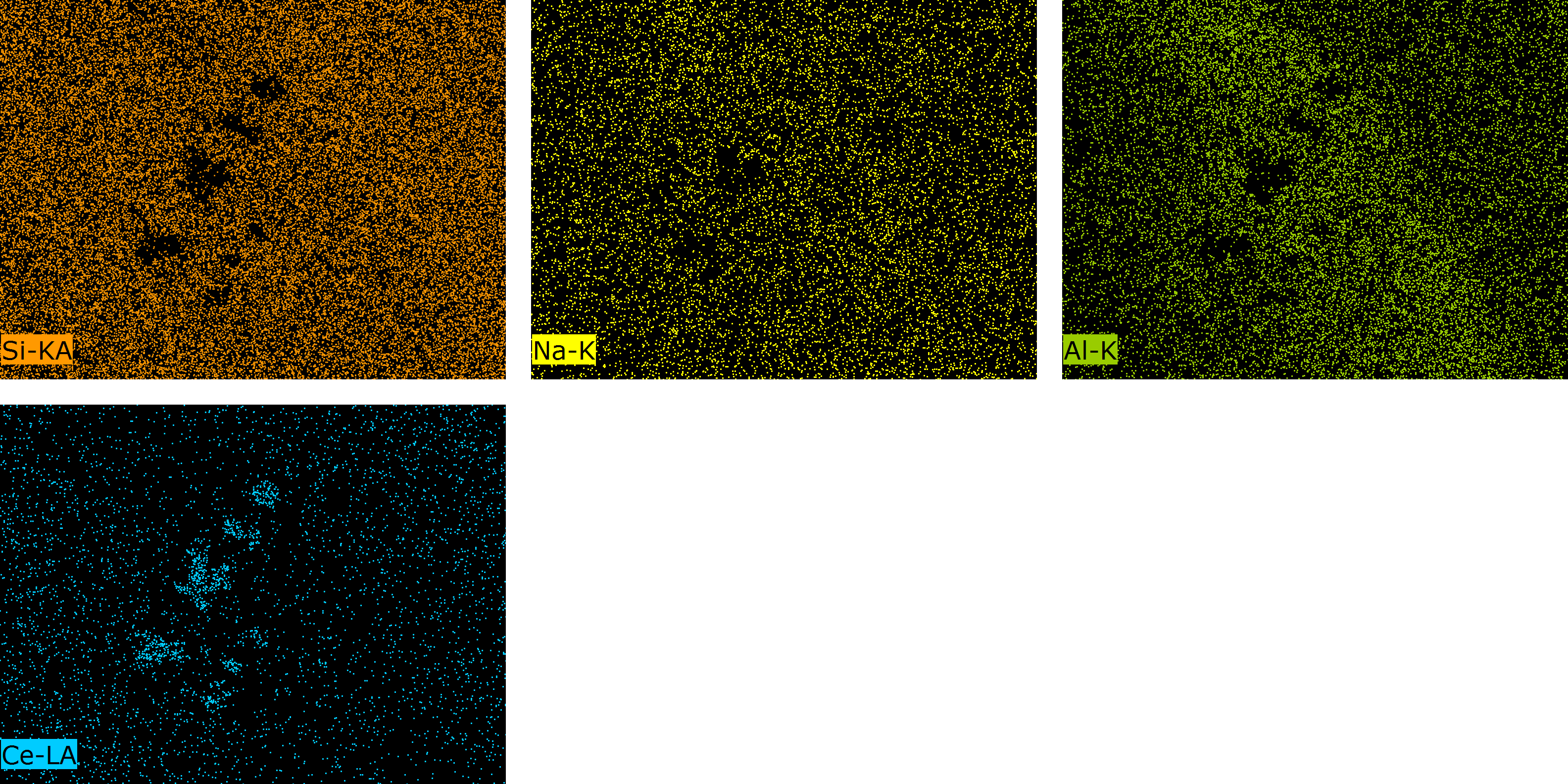 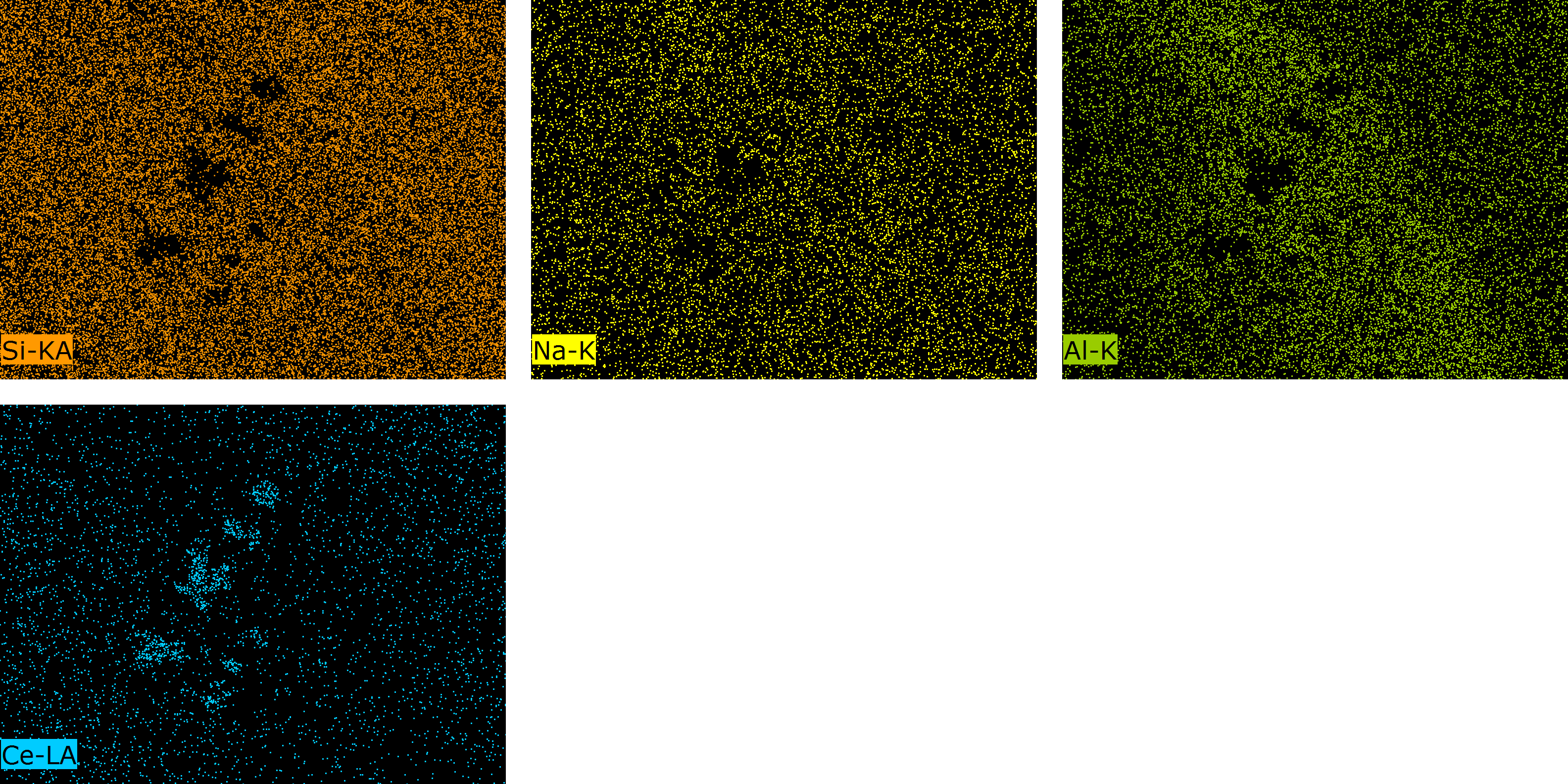 Na
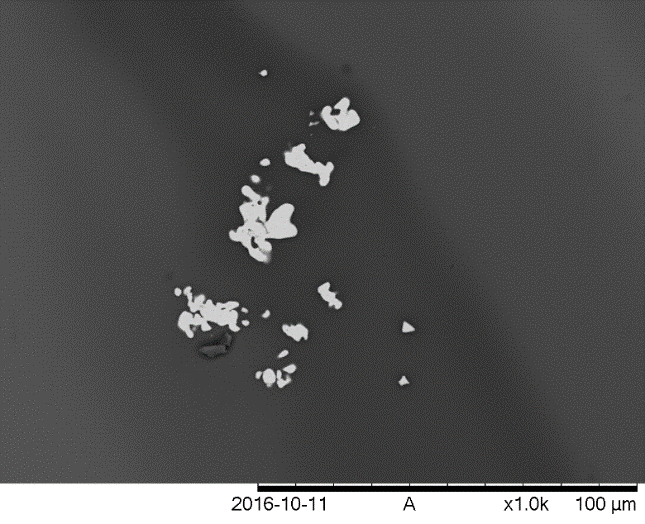 Ce
10µm
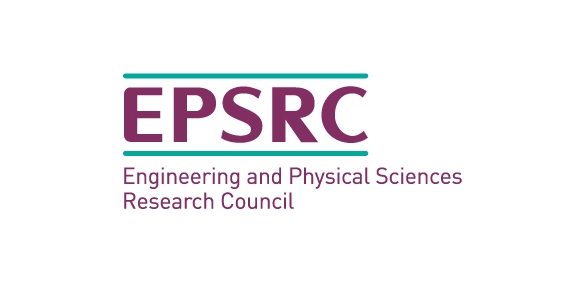 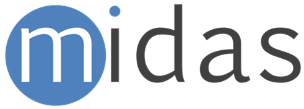 ATS Glass - XANES
Measured Ce L3 edge (5723eV) at BM26 ESRF, Grenoble
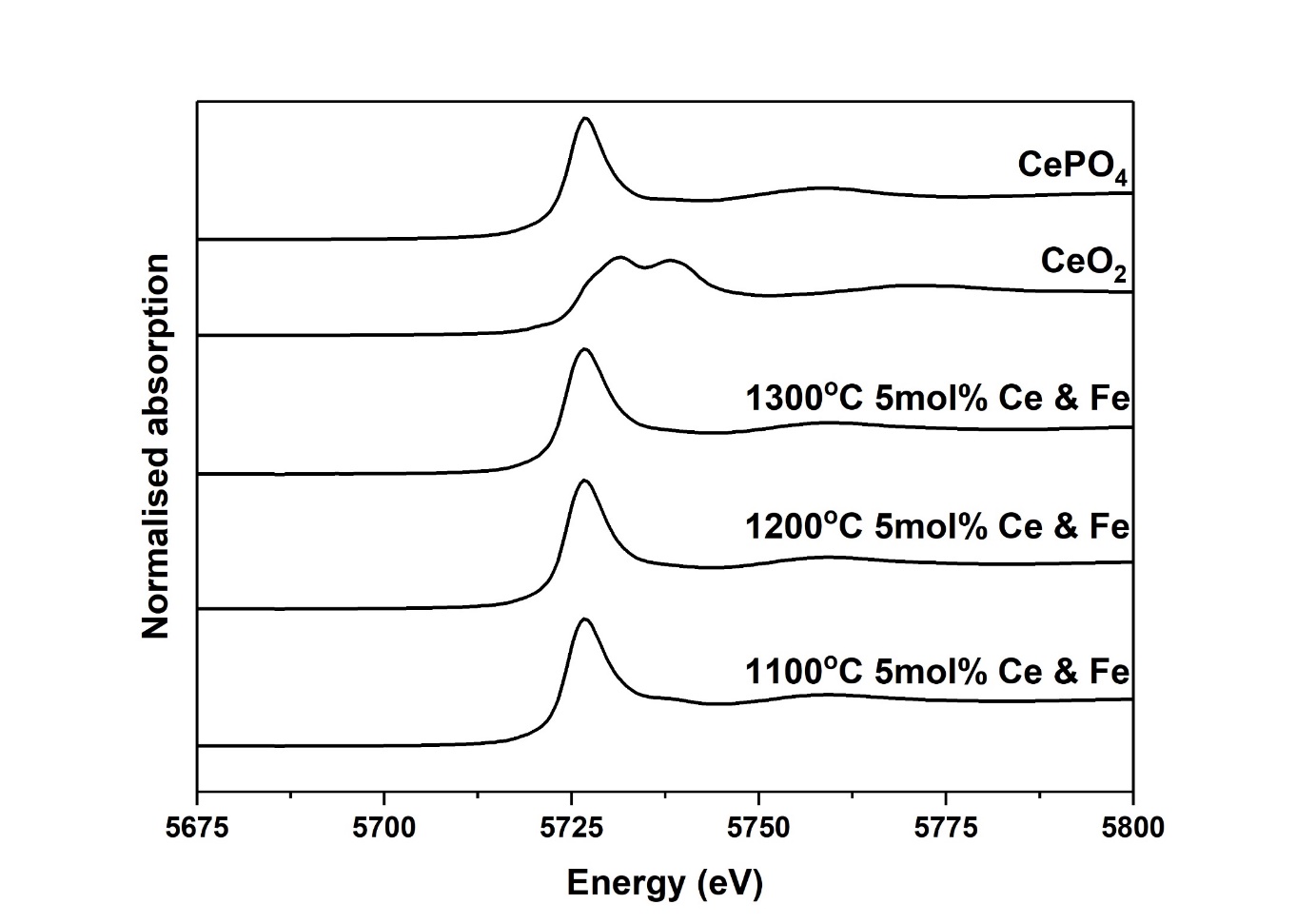 Ce3+=21(±1)%
Ce3+=100 (±1)%
Ce3+=62(±2)%
Ce3+=100 (±1)%
Ce3+=70(±1)%
Ce3+=100 (±1)%
Linear combination fitting4 used to determine the percentage of Ce3+ in each sample.
4. . Ravel and M. Newville, ATHENA, ARTEMIS, HEPHAESTUS: data analysis for X-ray absorption spectroscopy using IFEFFIT, Journal of Synchrotron Radiation 12, 537–541 (2005)
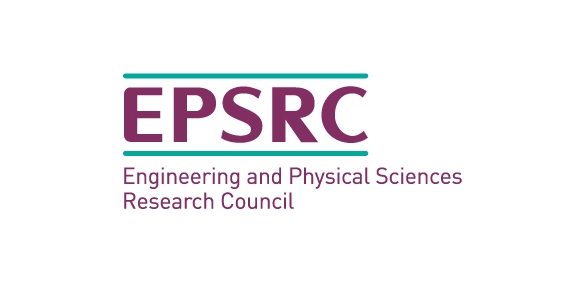 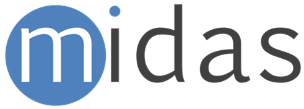 Hot Isostatic Pressing (HIP)
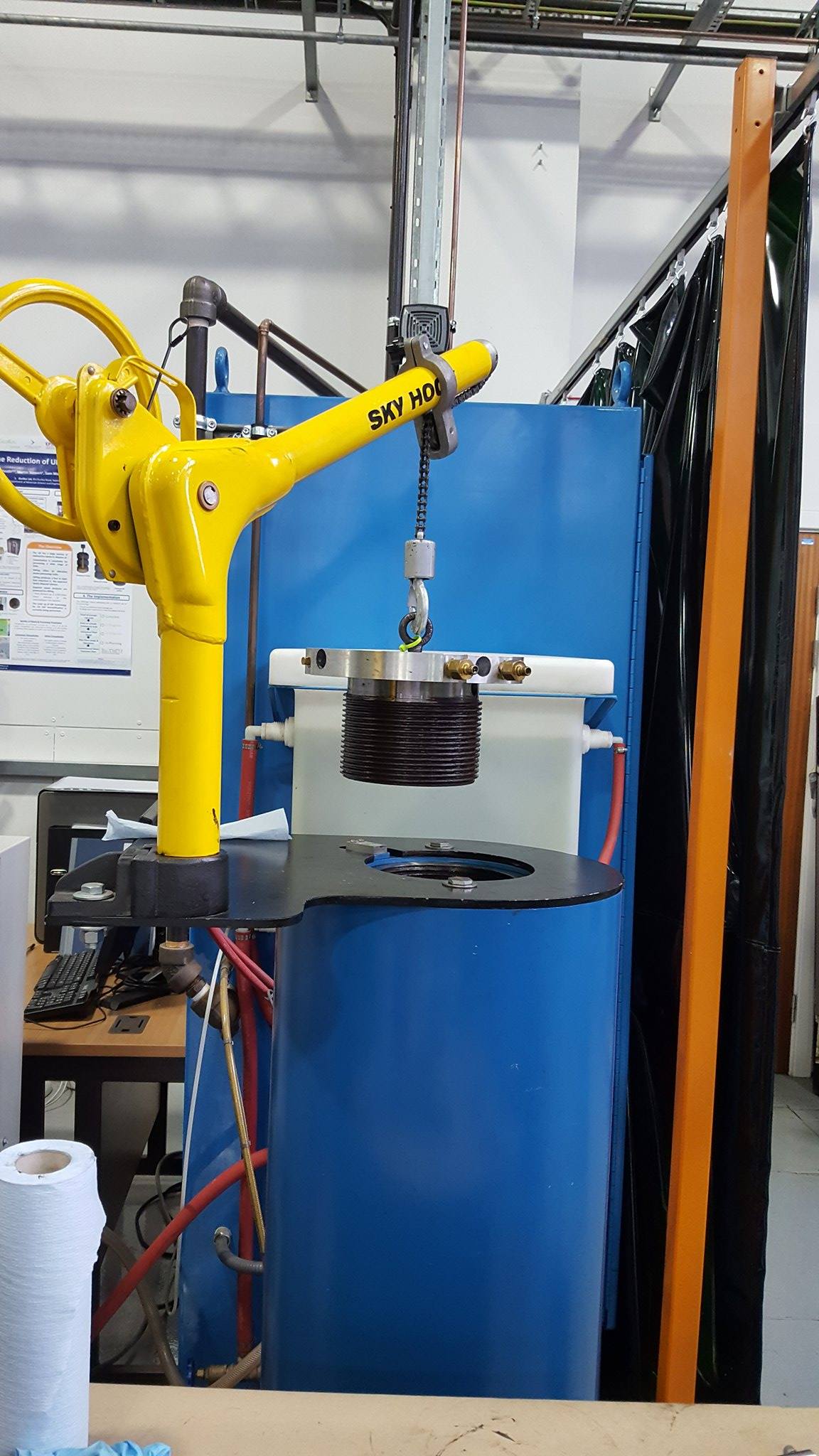 HIP production of glass wasteforms not well established
Potential advantages
Batchwise process – accountancy, safeguards, criticality, and security
Processing in sealed container so no-off gas requirements
Scalable and adaptable to different an variable waste feed
Initial study: ATS glass frit mixed with waste surrogate (CeO2)
Scale: 30ml stainless steel can
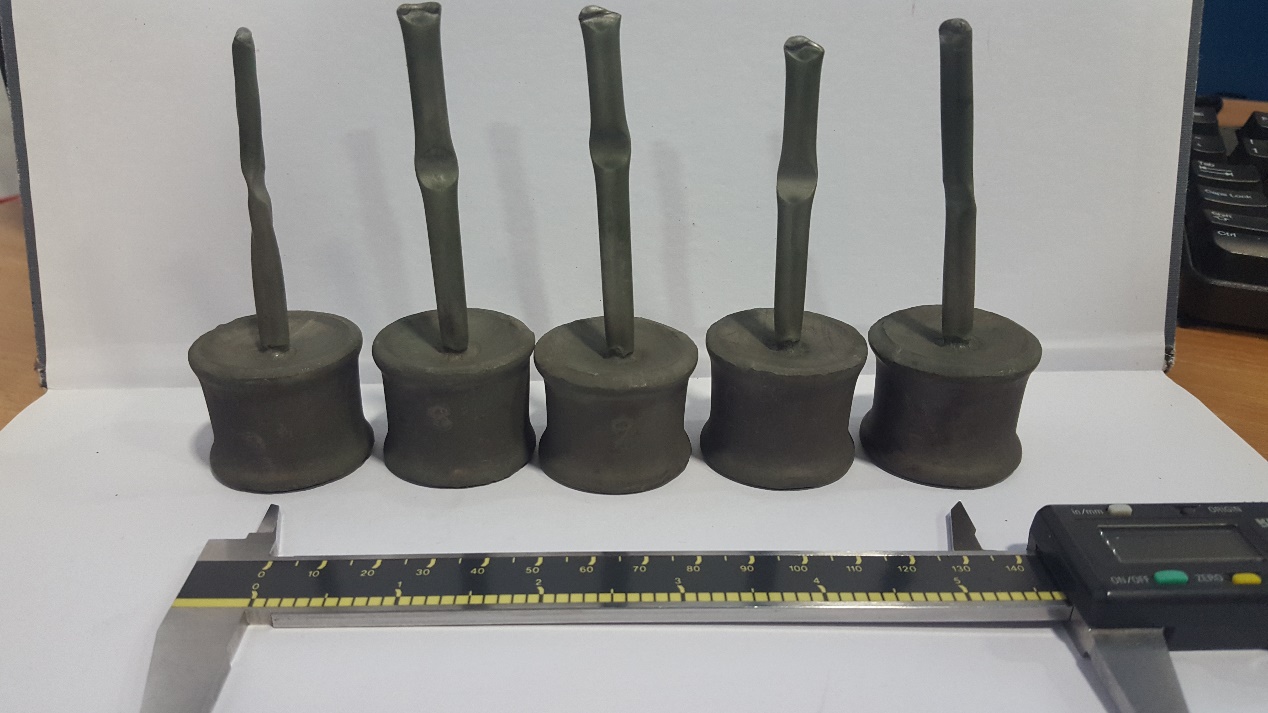 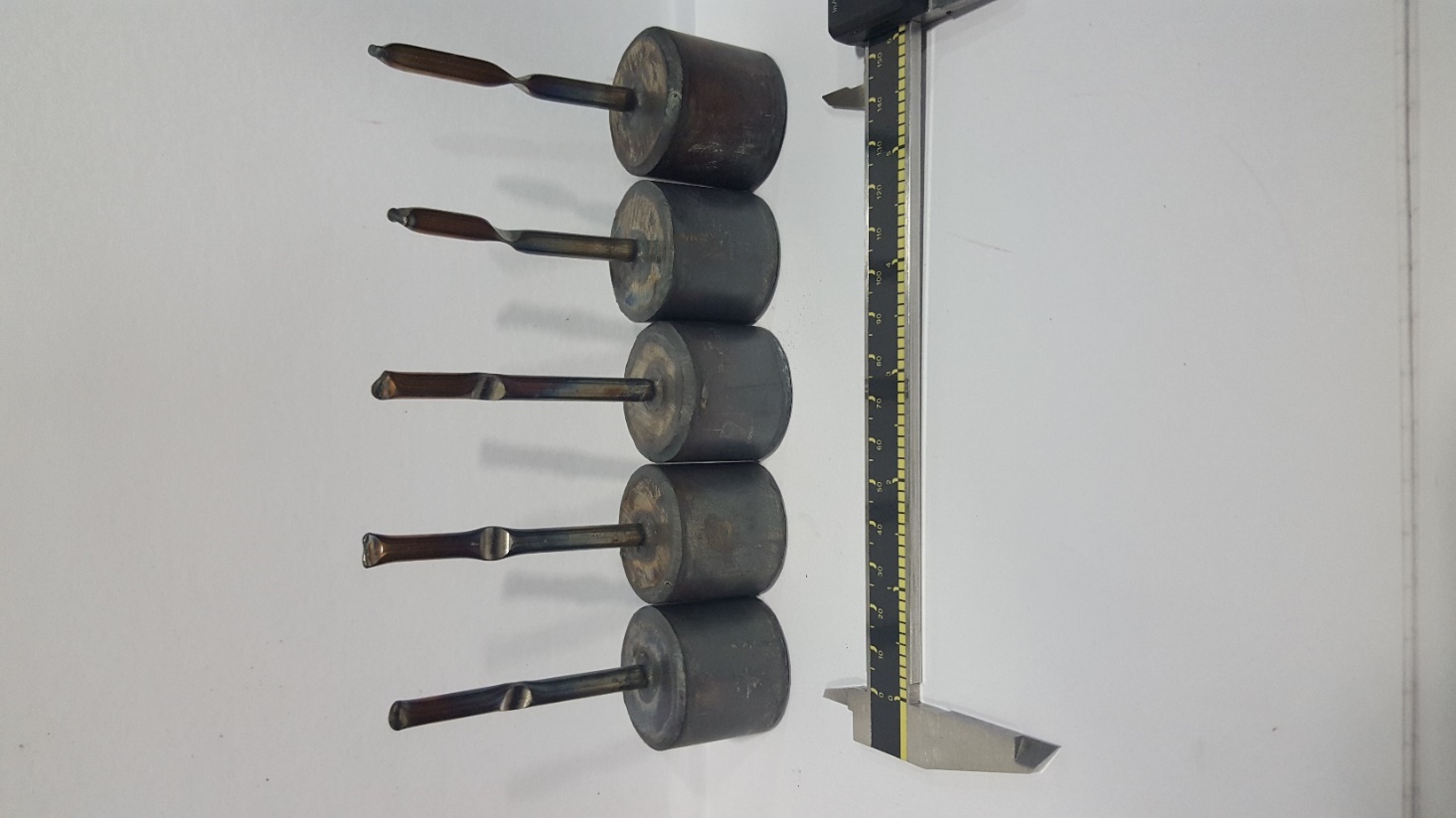 AFTER
BEFORE
[Speaker Notes: Describe HIPing]
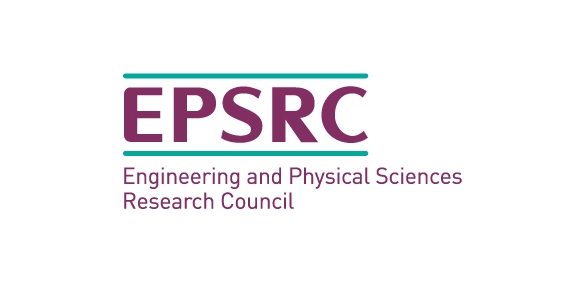 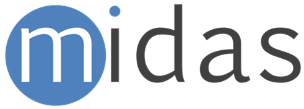 u-CeO2  l- Fe3O4   n- Fe
ATS Glass HIP Matrix
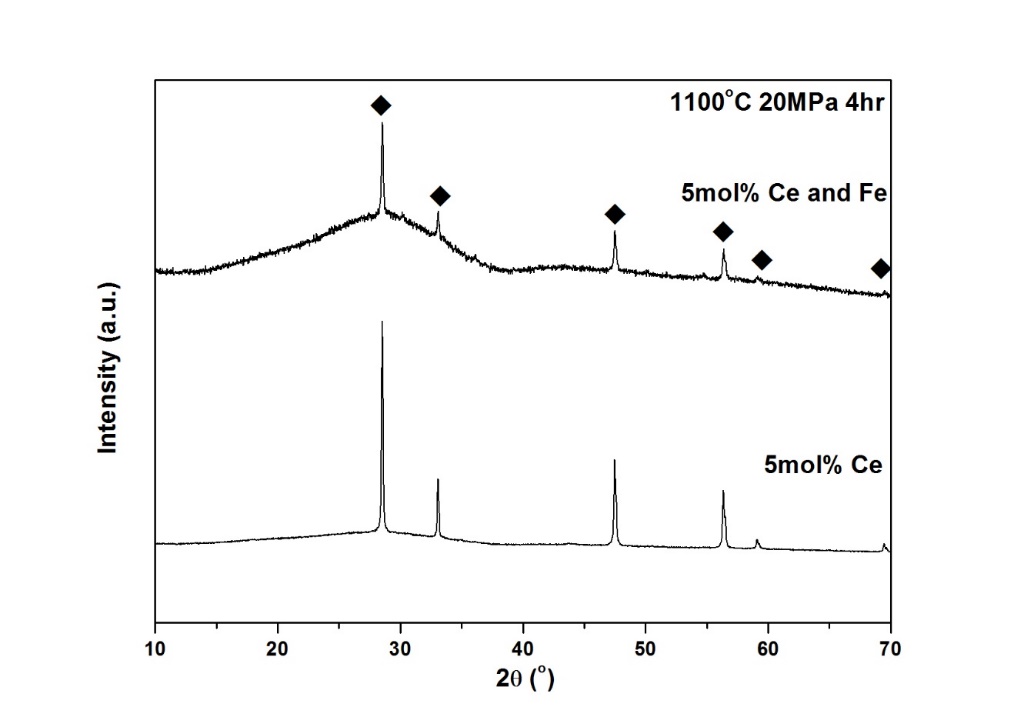 Two HIP  runs completed so far
Must consider effects of SS can on redox potential of melt
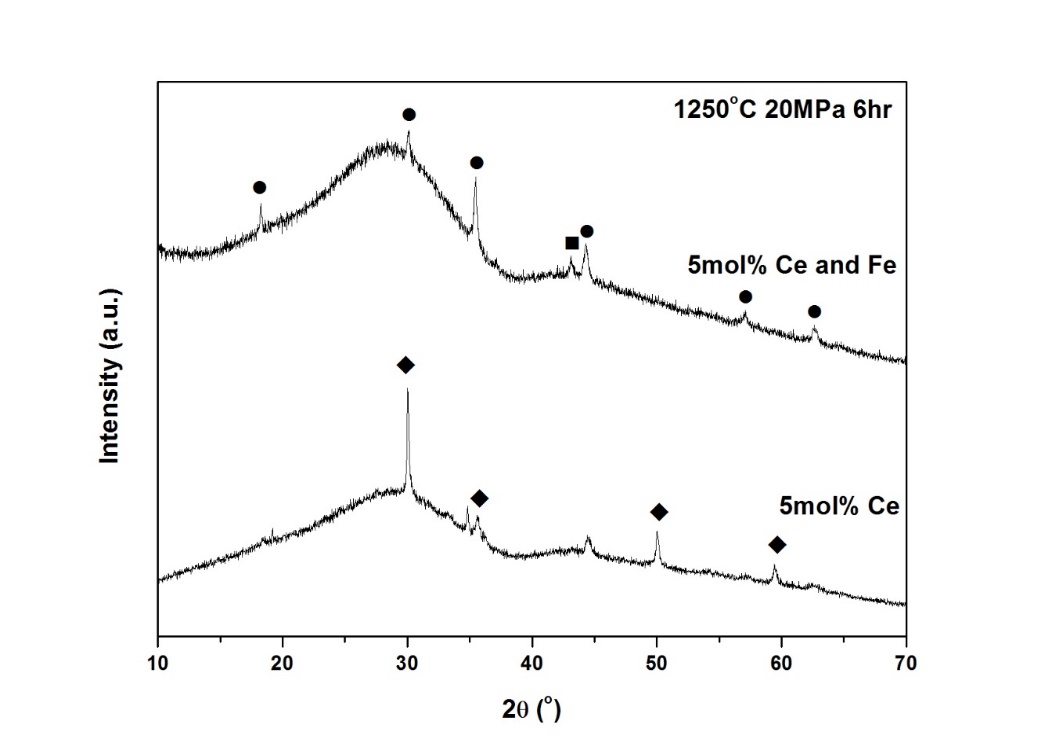 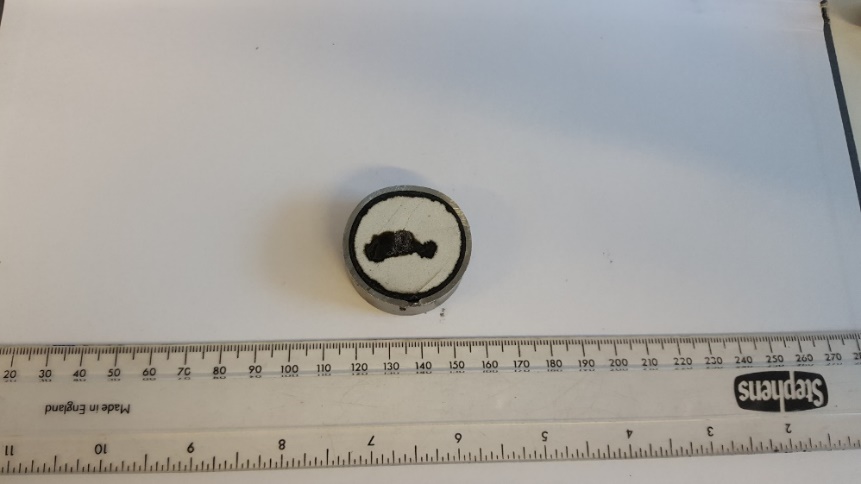 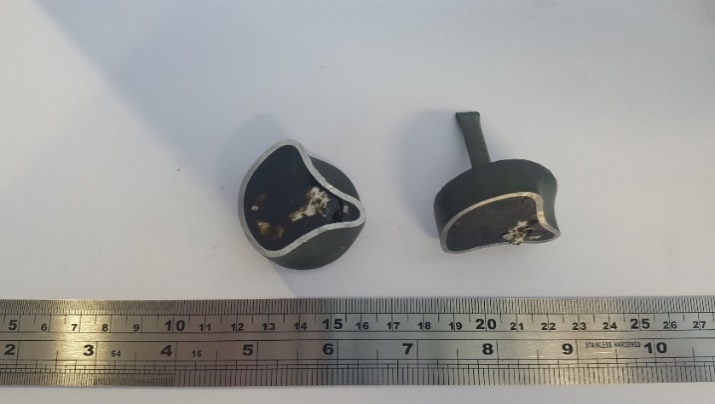 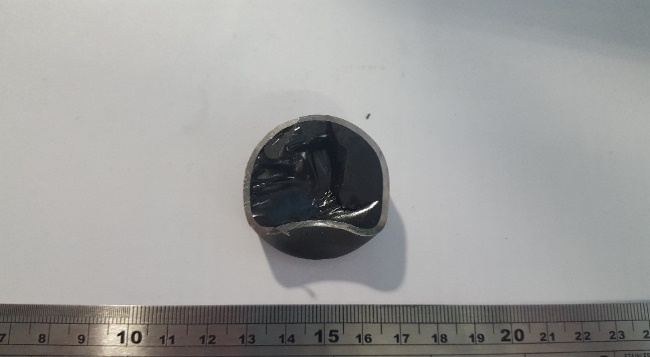 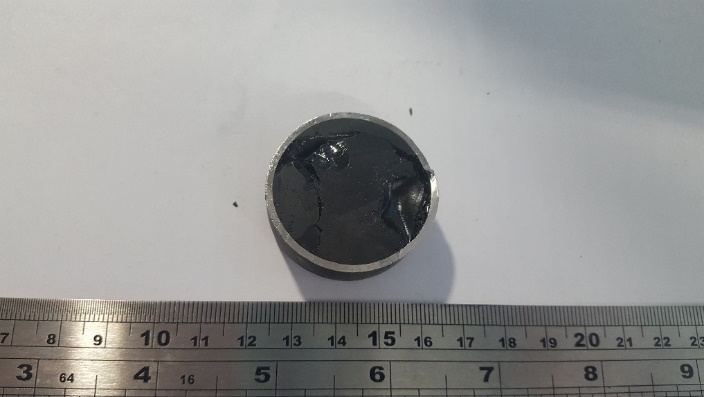 [Speaker Notes: Most successful as this is free from Ce]
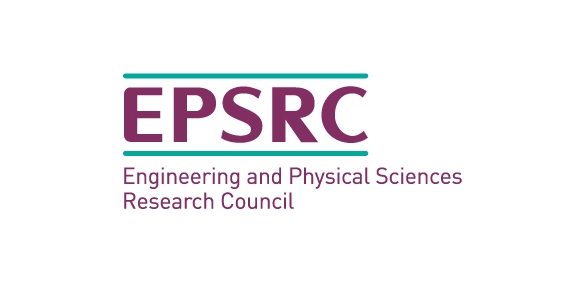 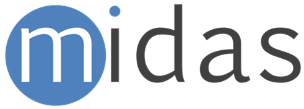 ATS Glass HIP 1 and 2 - SEM
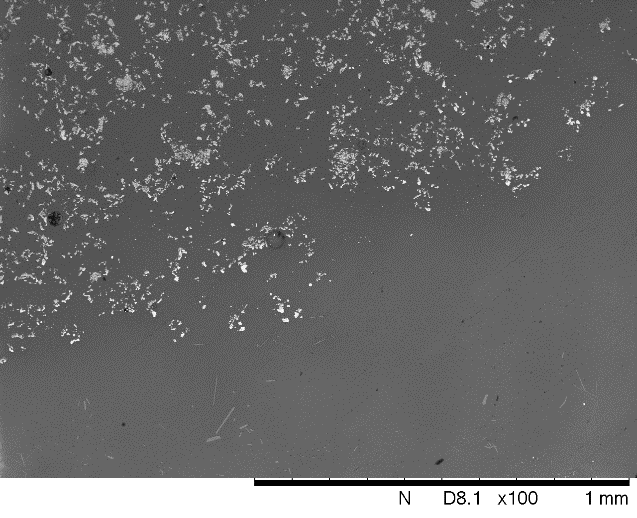 100µm
1100oC 20MPa 5 mol% CeO2
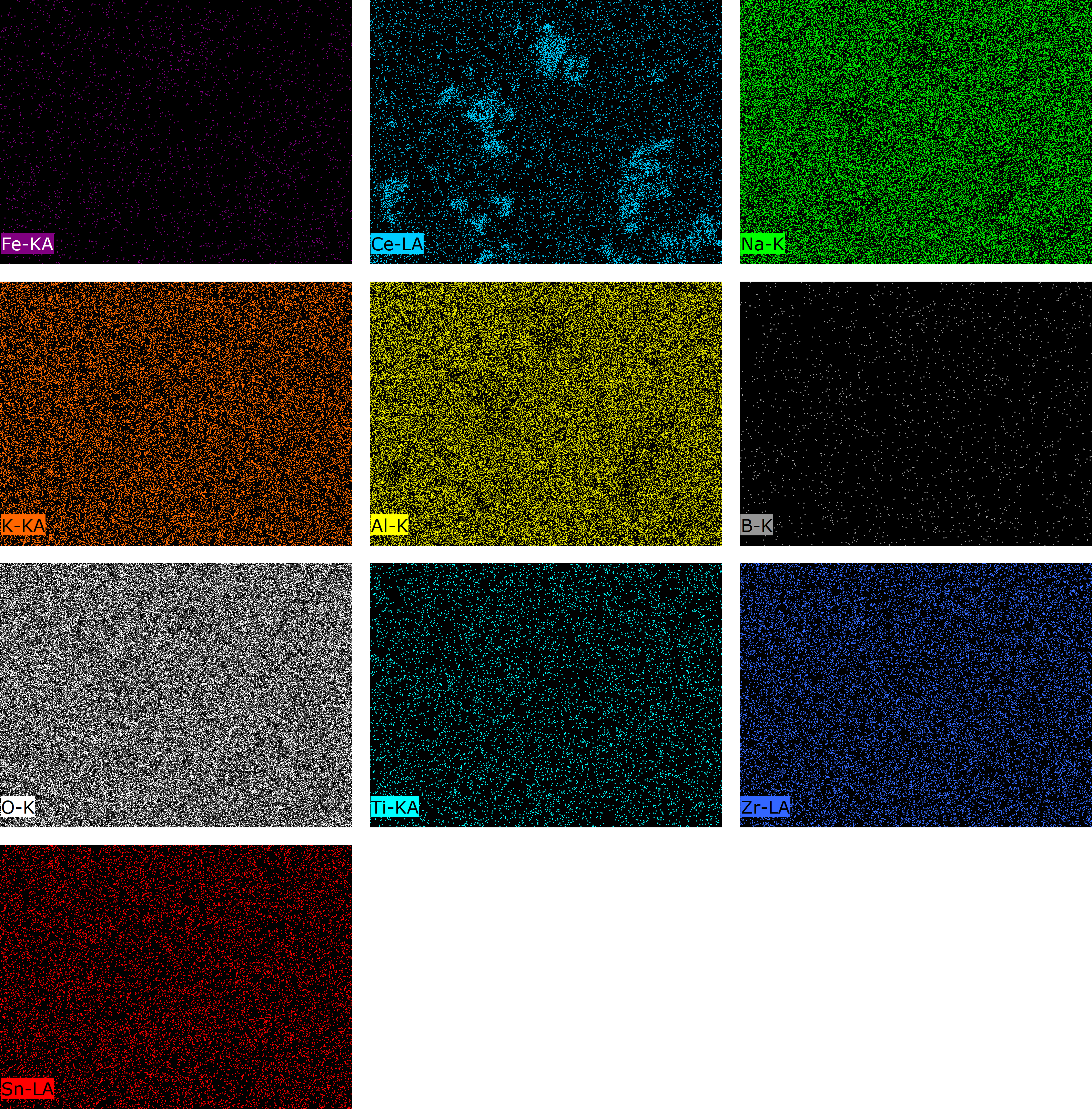 Ce
Na
Ce
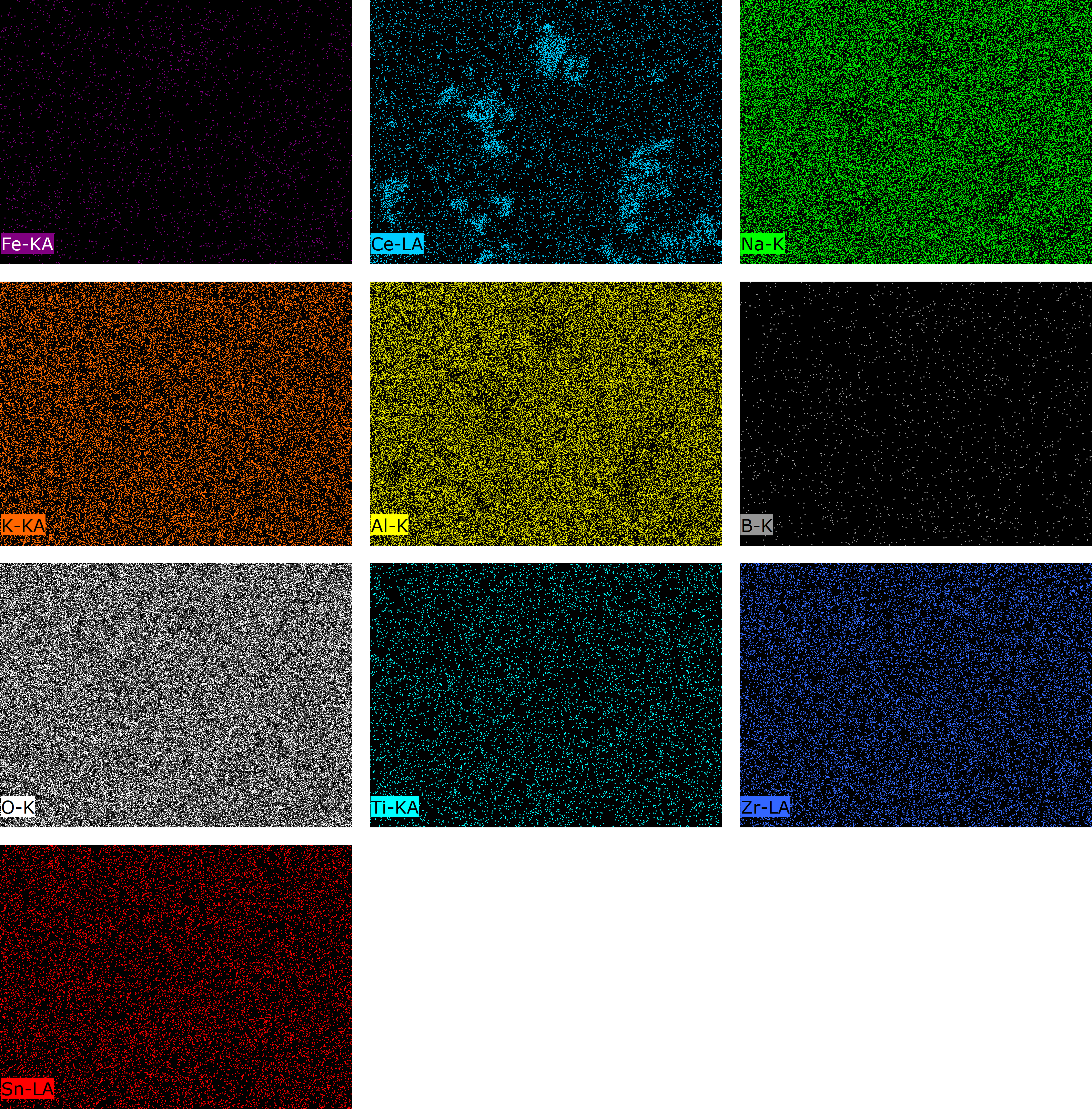 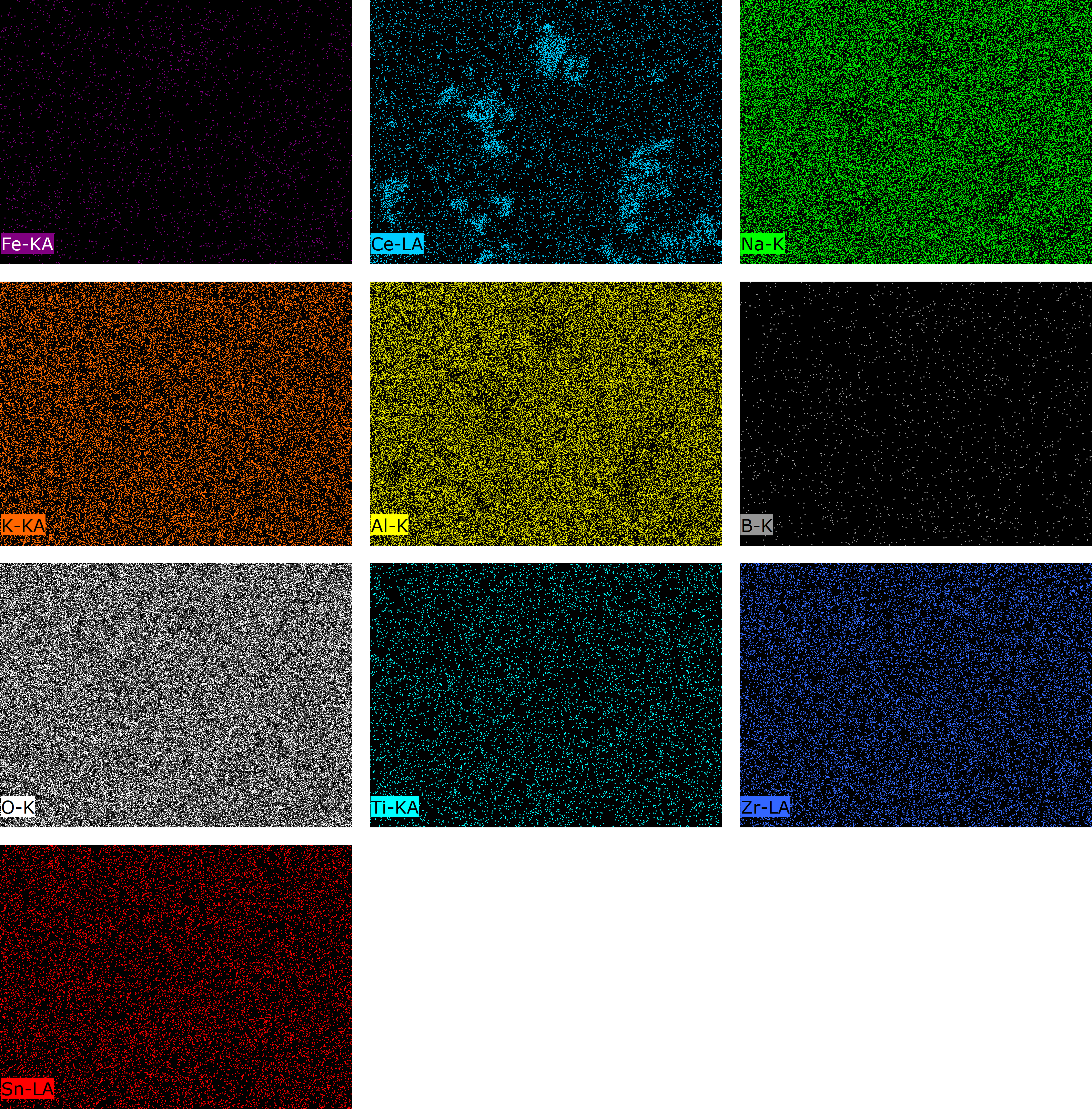 Zr
Al
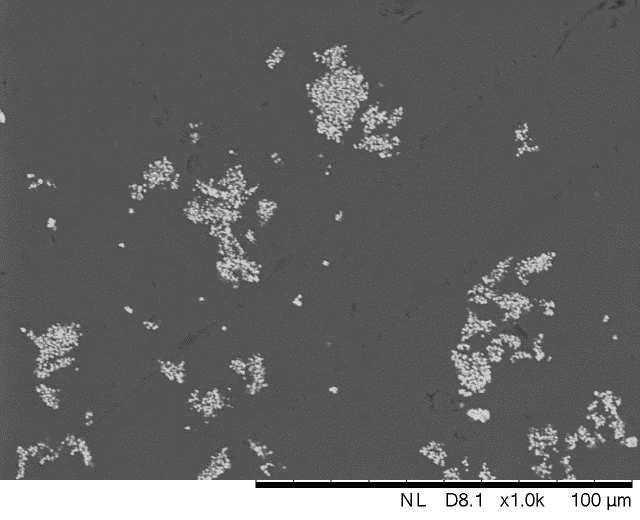 10 µm
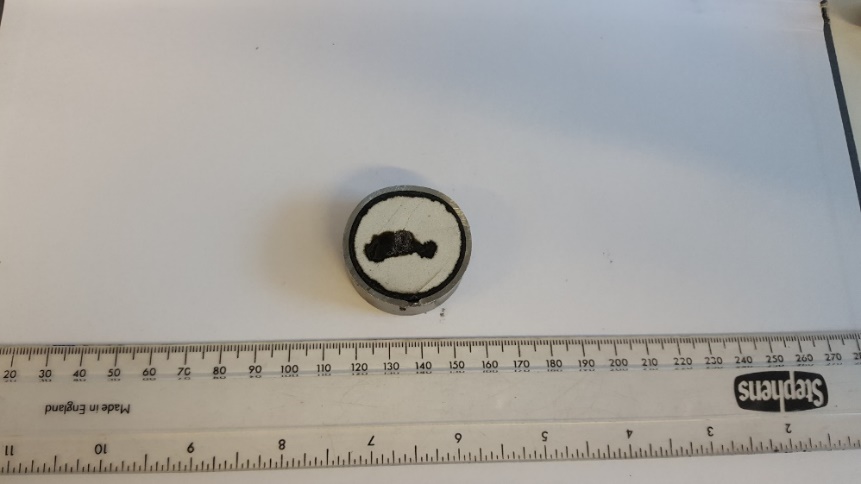 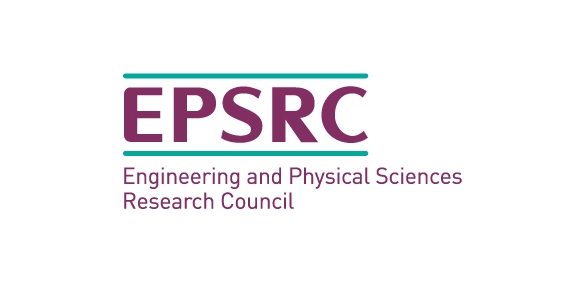 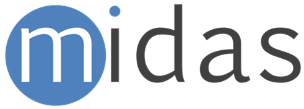 ATS Glass HIP 3 and 4 - SEM
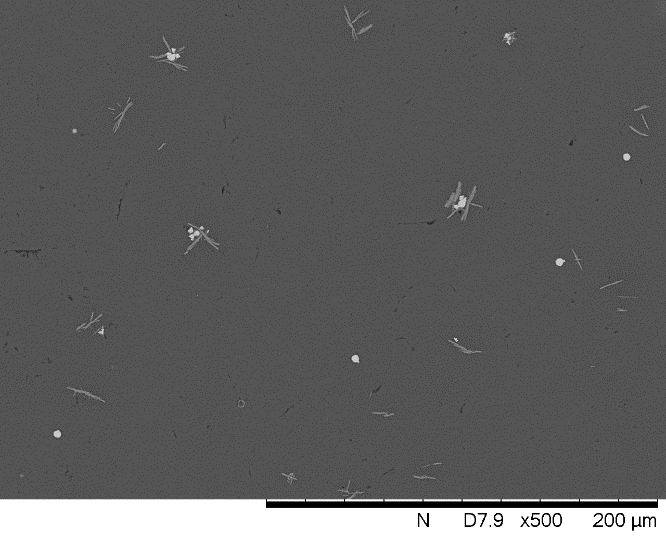 20µm
1250oC 20MPa 5 mol% CeO2 & Fe(0)
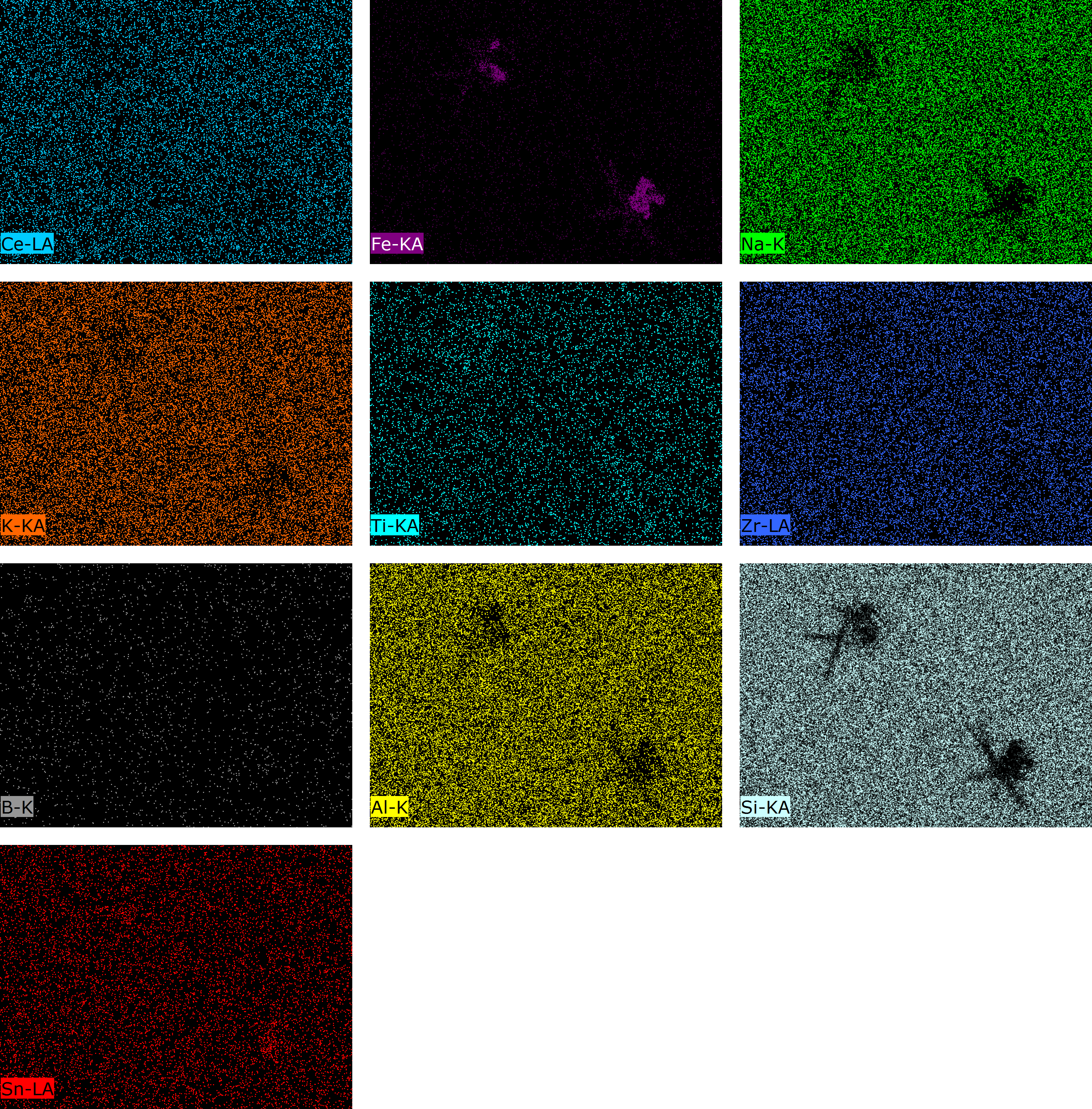 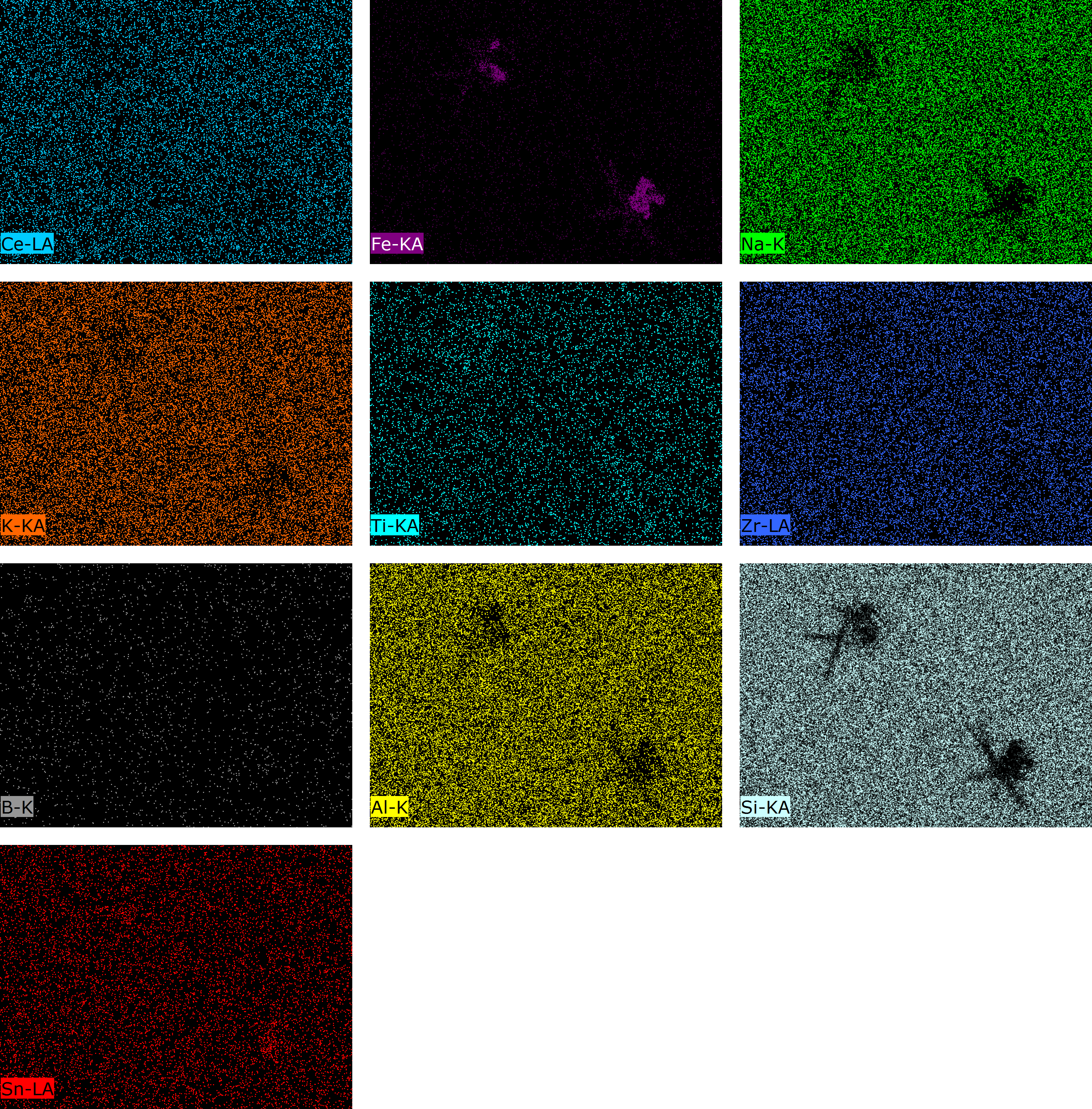 Fe
Na
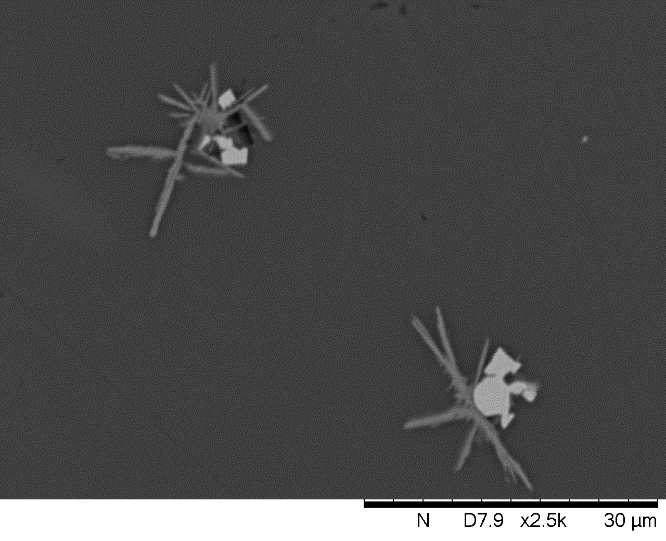 3µm
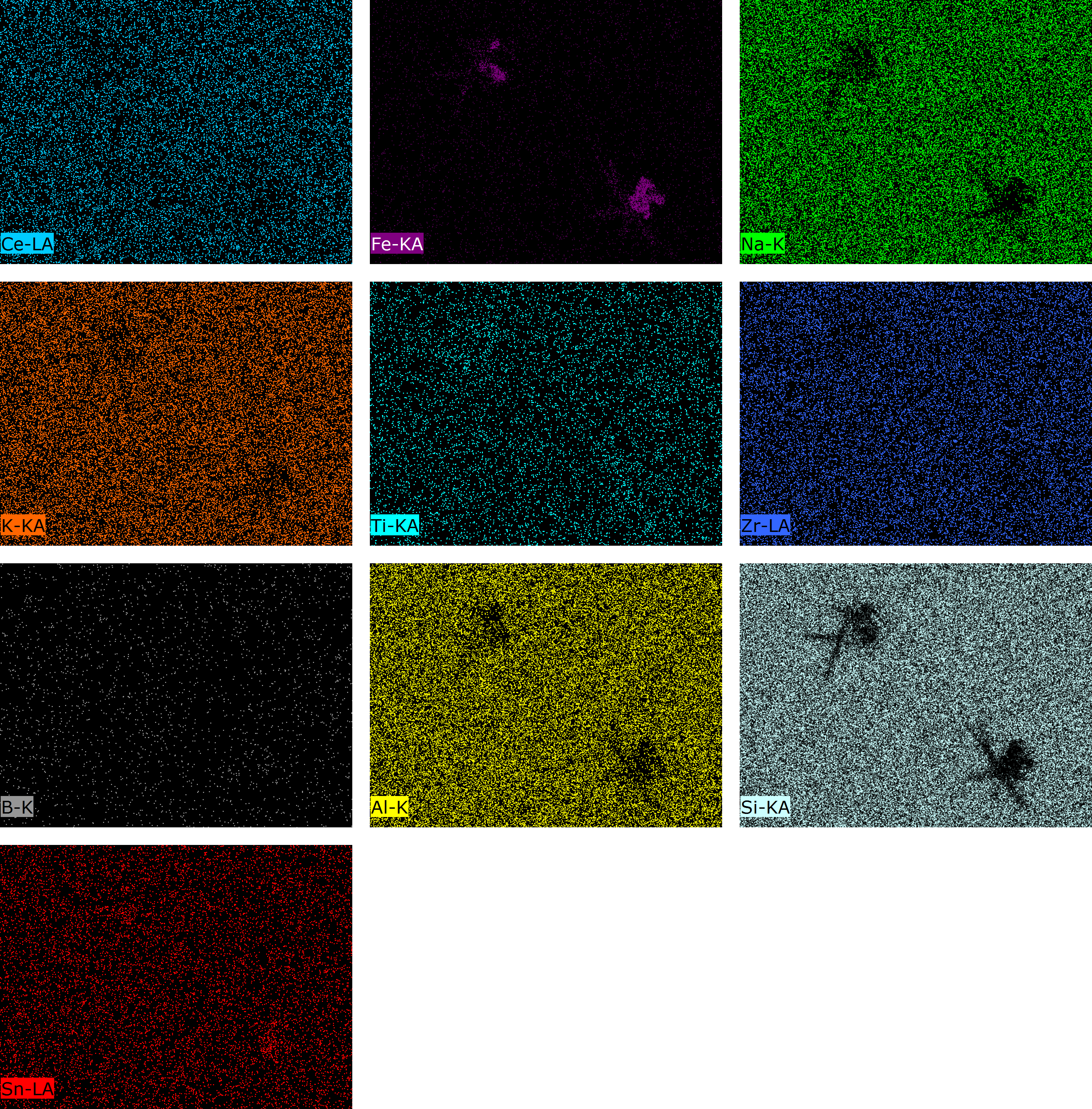 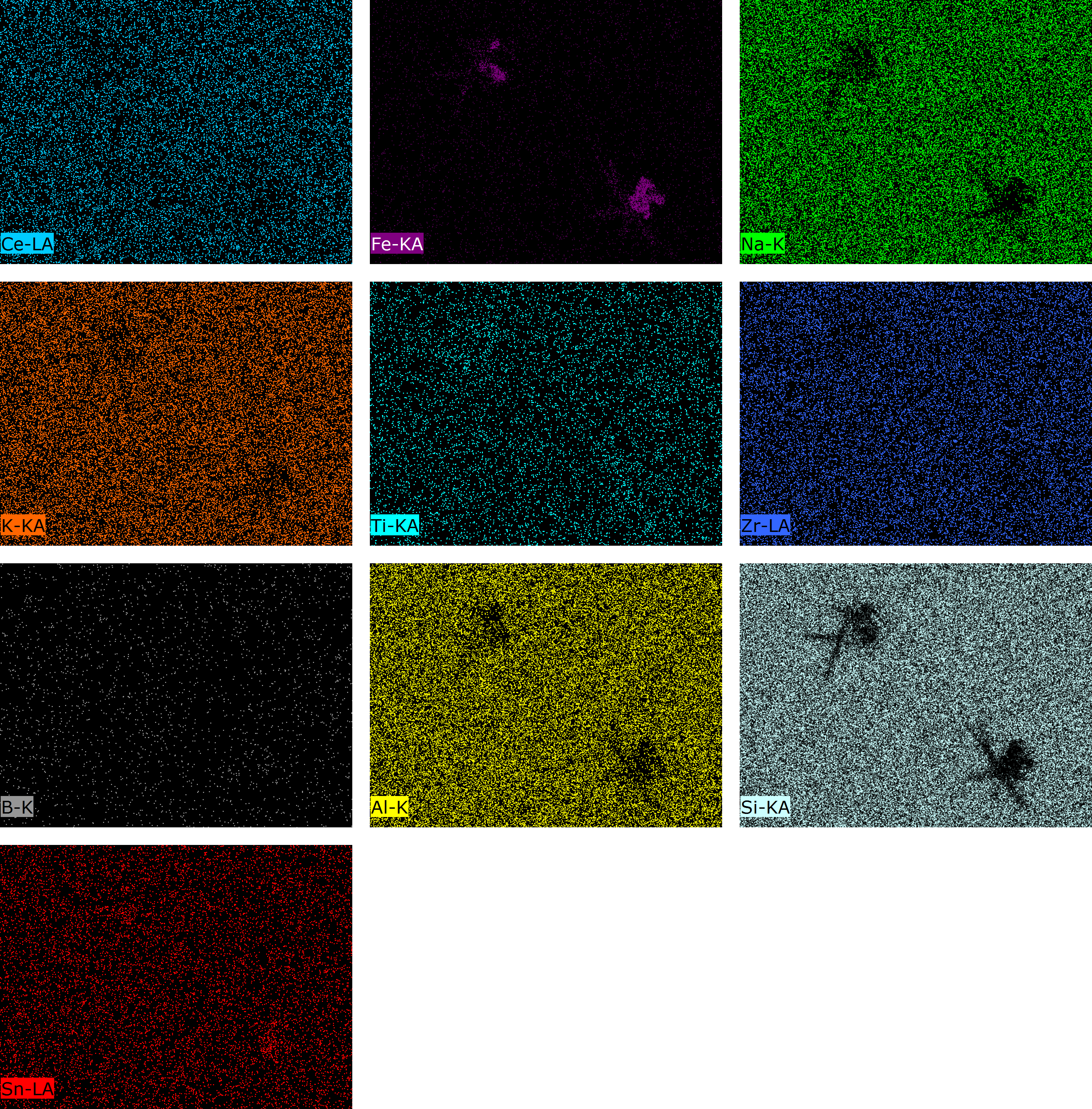 Si
Al
[Speaker Notes: Both cans displayed similar quantities of Fe present.]
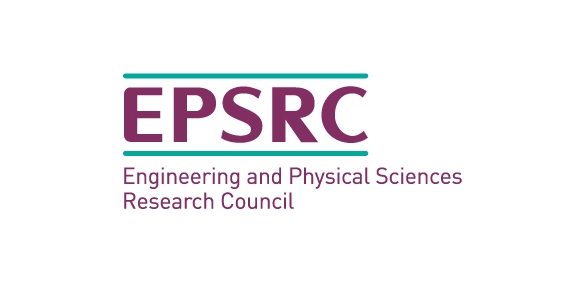 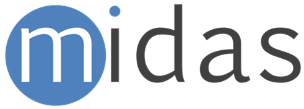 ATS Glass HIP - XANES
Measured Ce L3 edge (5723eV) at BM26 ESRF, Grenoble
1250oC 20MPa 6hr
1100oC 20MPa 4hr
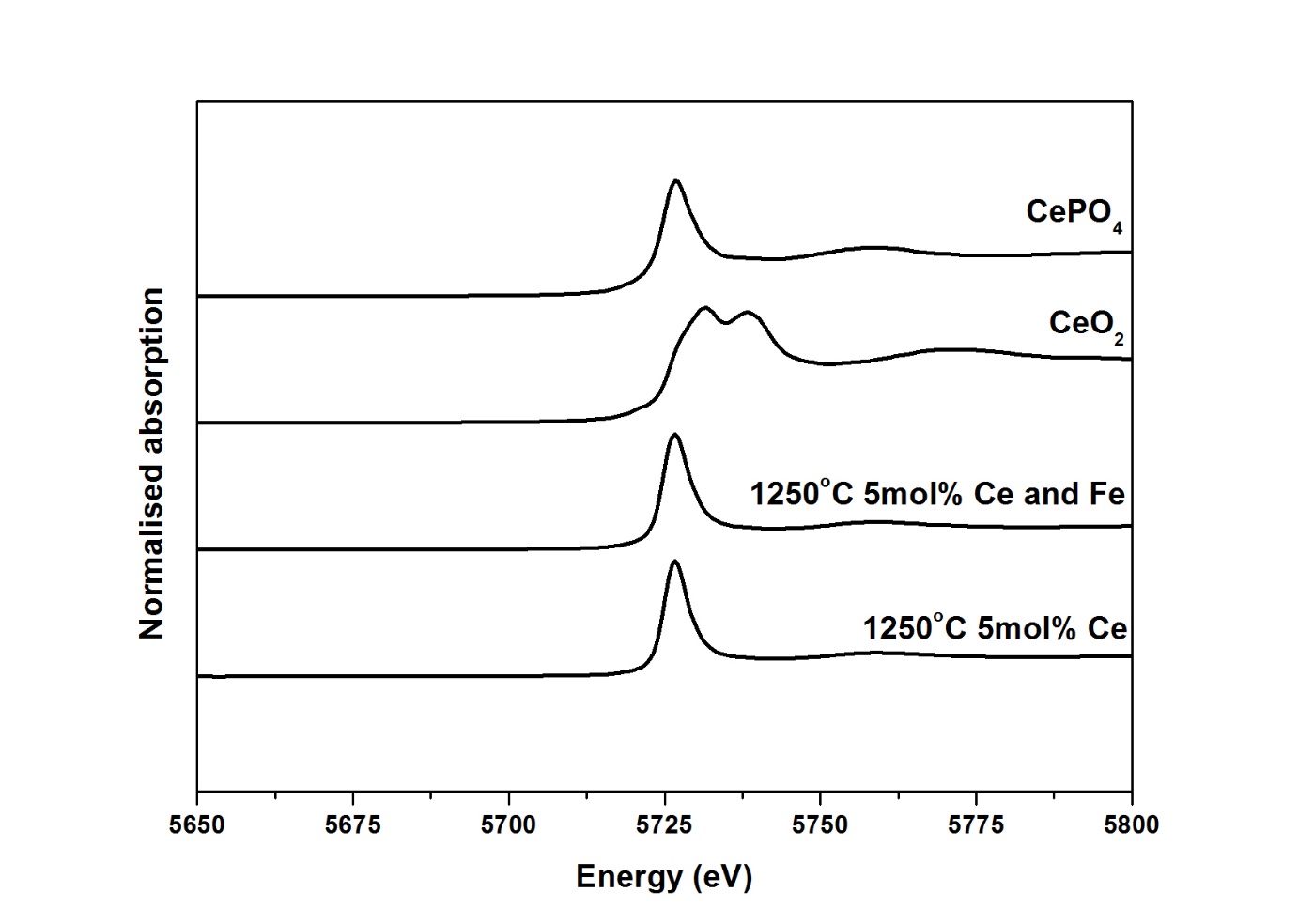 Ce3+=100(±1)%
Ce3+=100(±1)%
Ce3+=100(±1)%
Ce3+=71(±4)%
Linear combination fitting4 used to determine the percentage of Ce3+ in each sample.
4. . Ravel and M. Newville, ATHENA, ARTEMIS, HEPHAESTUS: data analysis for X-ray absorption spectroscopy using IFEFFIT, Journal of Synchrotron Radiation 12, 537–541 (2005)
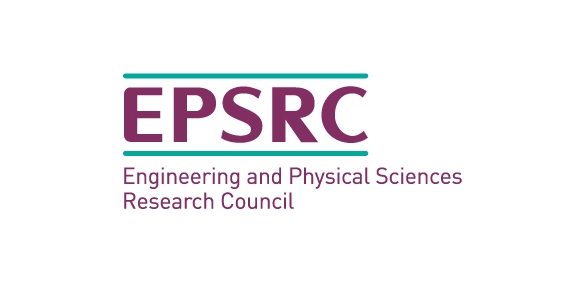 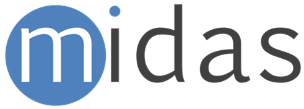 Conclusions
Ce solubility is associated with reduction of Ce4+ to Ce3+
CeO2 solubility up to 5 mol% at 1300oC
Equimolar addition of Fe(0), CeO2 solubility at 5 mol% at 1100oC
HIP processing of ATS glasses demonstrated to be feasible
Results promising for application:
Reduction in melt temperature advantageous
Increase in CeO2 solubility implies higher waste loading possible
HIP offers batch processing technology
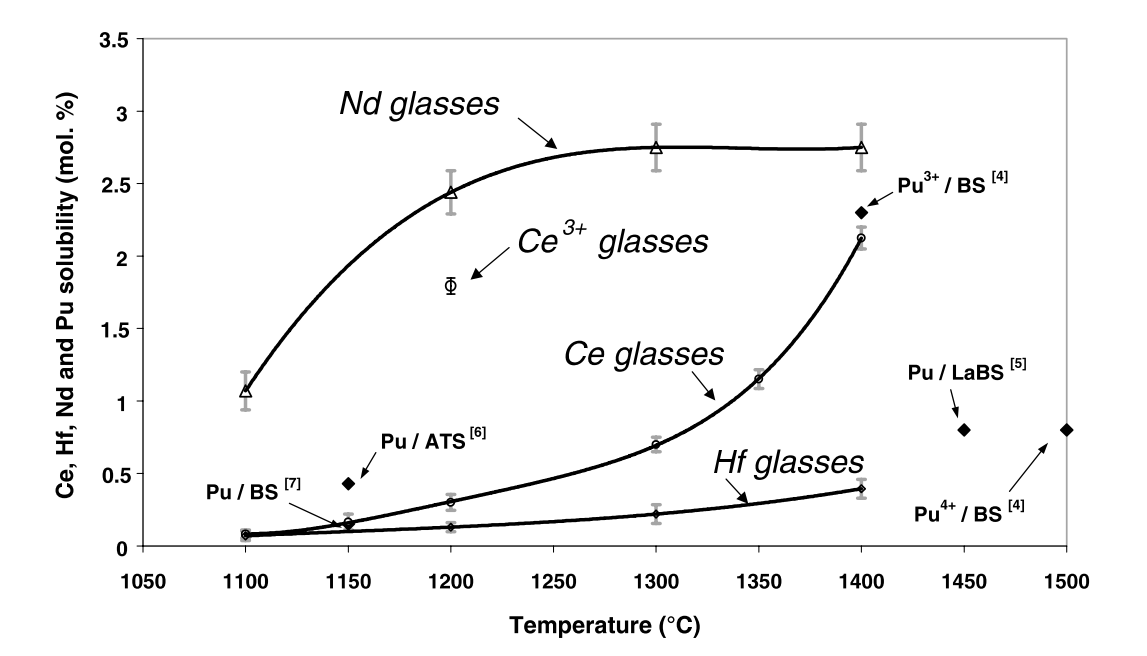 5. C. Lopez et al., Solubility of actinide surrogates in nuclear glasses. Journal of Nuclear Materials. 312, 76–80 (2003).
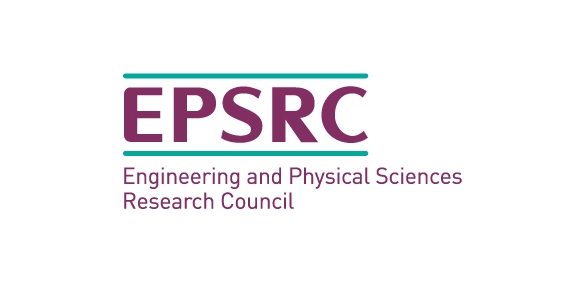 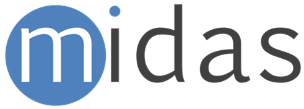 Future Work
Refine addition of Fe and Ce to optimise waste loading in ATS HIP cans. 
Fit EXAFS data to give information about the coordination environment of Ce and Fe.
Dissolution testing using PCT B method to investigate the durability of ATS glass. 
Ion irradiation of samples at Inter University Accelerator Centre, New Delhi – further characterisation of samples.
Use U as Pu surrogate to investigate solubility in ATS glass
Continue work with zirconolite ceramics for PhD project
[Speaker Notes: Image: http://www.antenchem.com/UpFiles/EN2014/7/24/2014072456846485.gif]
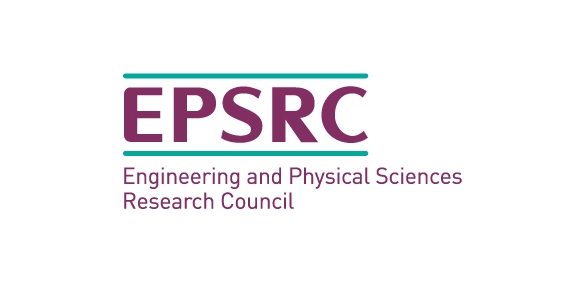 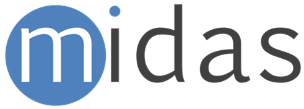 Acknowledgements
Thank you to my supervisors for their patience and guidance and everyone at the ISL for training and assistance, particularly Dr. Laura Gardner, Steph Thornber, Dan Bailey, Dr. Florent Tocino and Jack Clarke.
This research was performed at the MIDAS Facility, at the University of Sheffield, which was established with support from the Department of Energy and Climate Change.
Any questions?
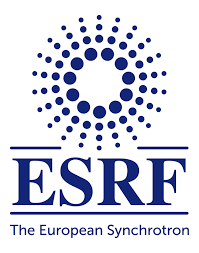 Thank you for listening